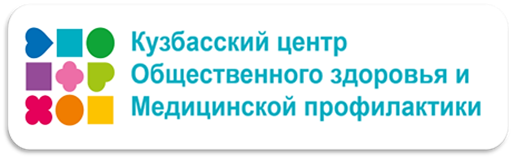 Неделя профилактикинеинфекционных заболеваний
С 15 по 21 января 2024 года Минздрав России проводит
Неделю профилактики неинфекционных заболеваний
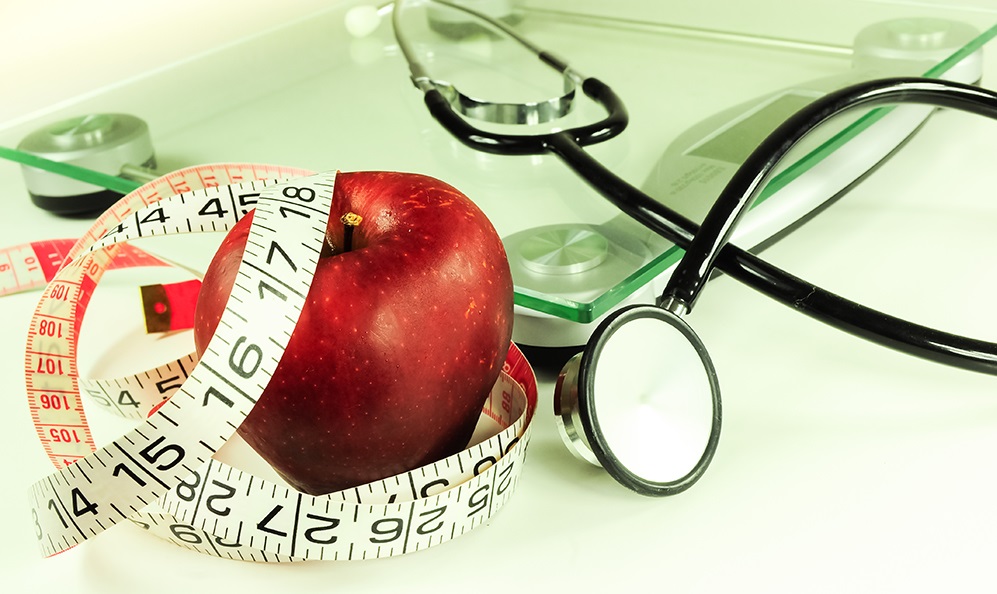 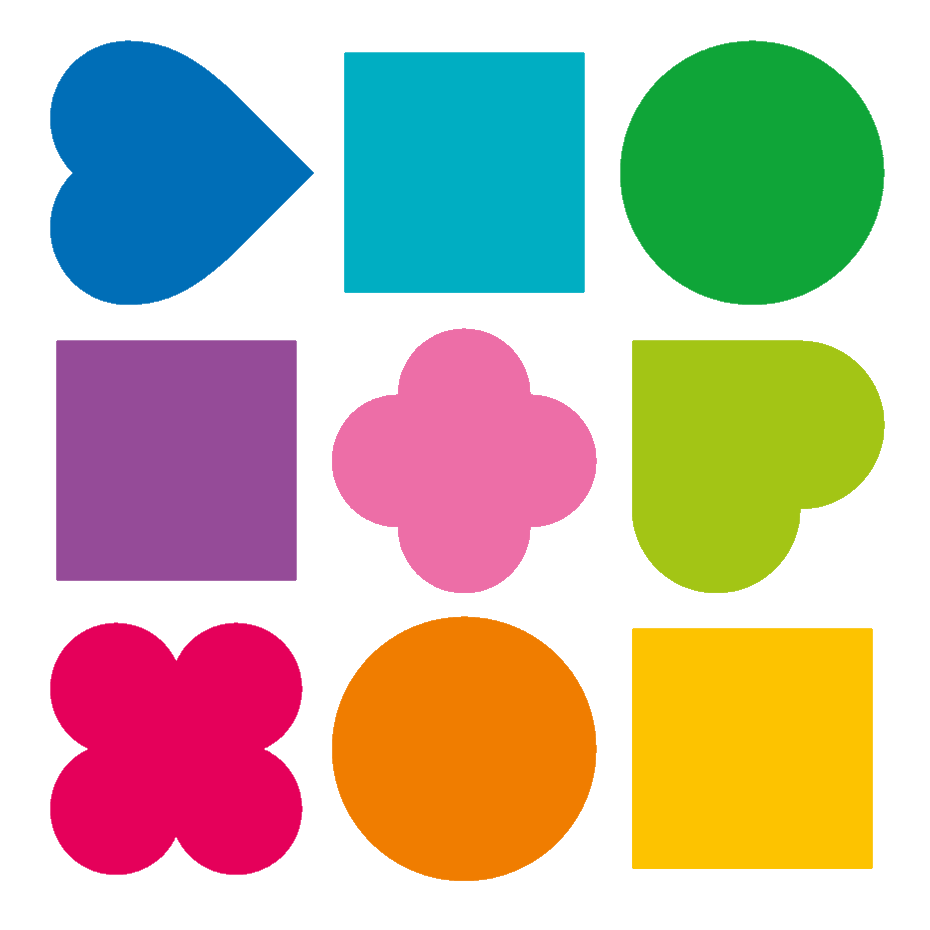 Хронические неинфекционные заболевания
Хронические неинфекционные заболевания (ХНИЗ) являются основной причиной инвалидности и преждевременной смертности населения Российской Федерации. На долю смертей от ХНИЗ приходится порядка 70% всех случаев, из которых более 40% являются преждевременными 
Согласно определению ВОЗ, ХНИЗ - это болезни, характеризующиеся продолжительным течением и являющиеся результатом воздействия комбинации генетических, физиологических, экологических и поведенческих факторов
К основным ХНИЗ относятся сердечно-сосудистые и онкологические заболевания, болезни органов дыхания и сахарный диабет
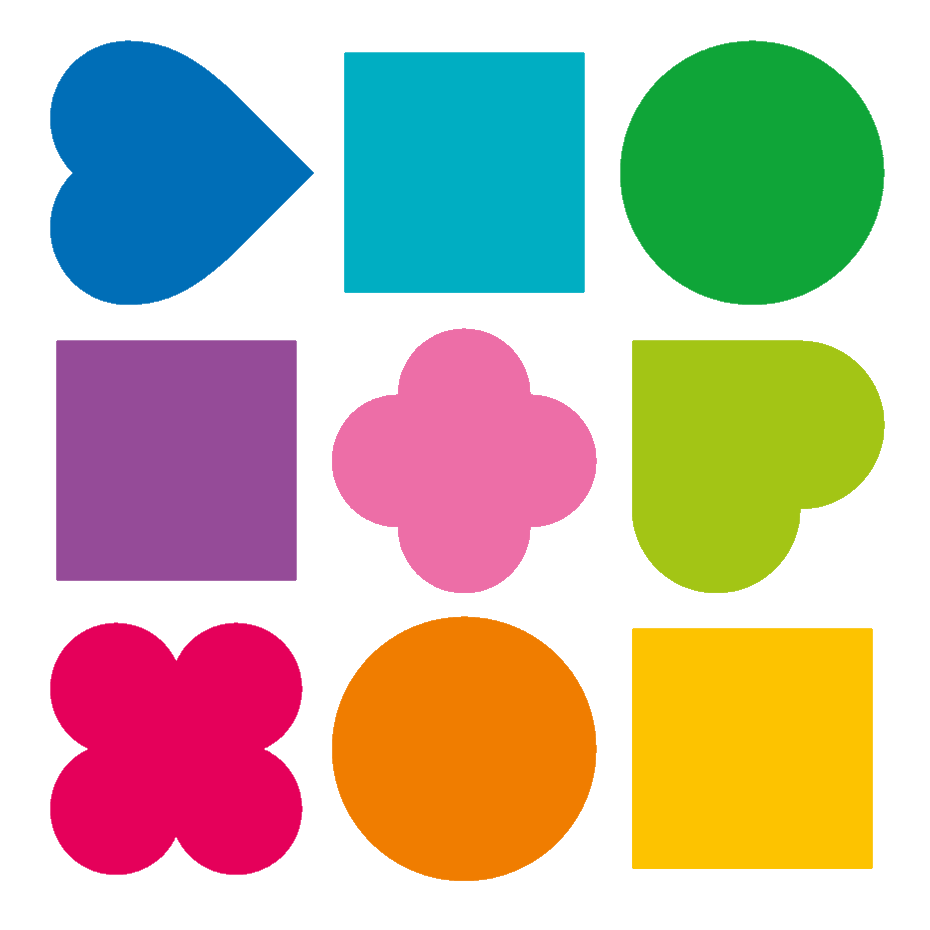 Факторы риска ХНИЗ
50% вклада в развитие ХНИЗ вносят основные 7 факторов риска: 
курение
избыточное потребление алкоголя
нерациональное питание
низкая физическая активность
повышенный уровень артериального давления, 
повышенный уровень холестерина в крови
ожирение
	Очевидно, что самым действенным методом профилактики развития ХНИЗ является соблюдение принципов здорового питания, повышение физической активности и отказ от вредных привычек
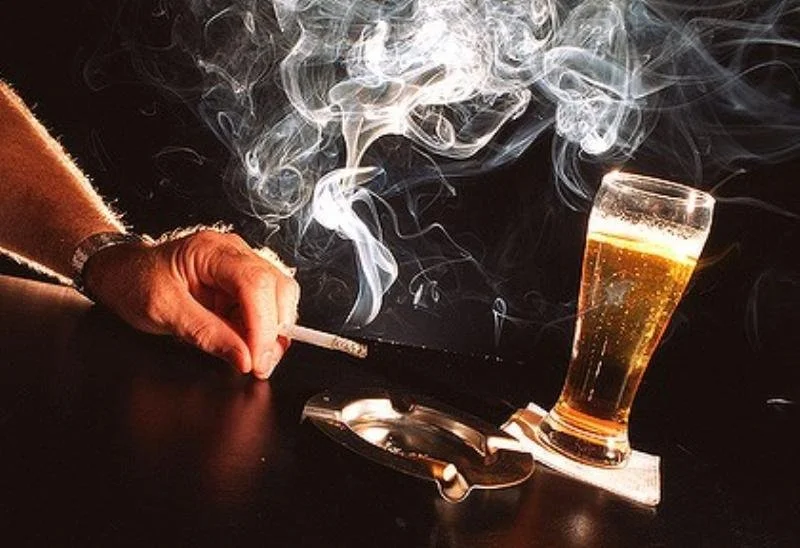 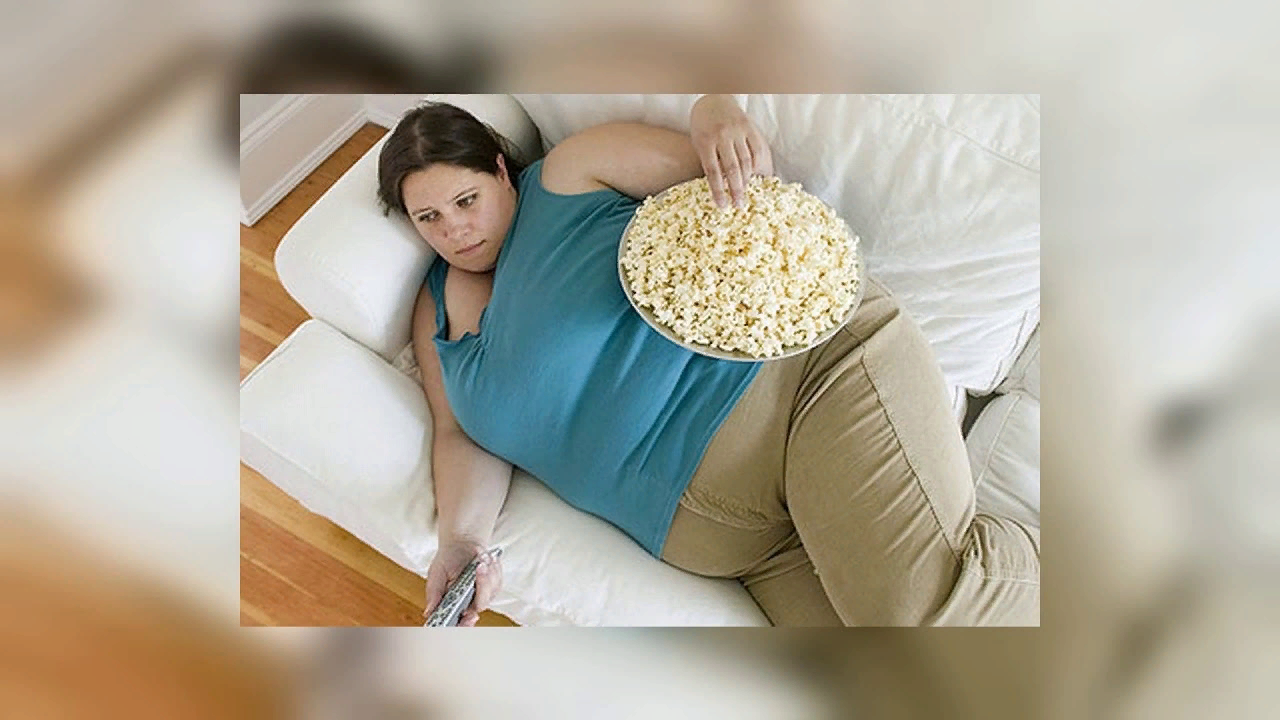 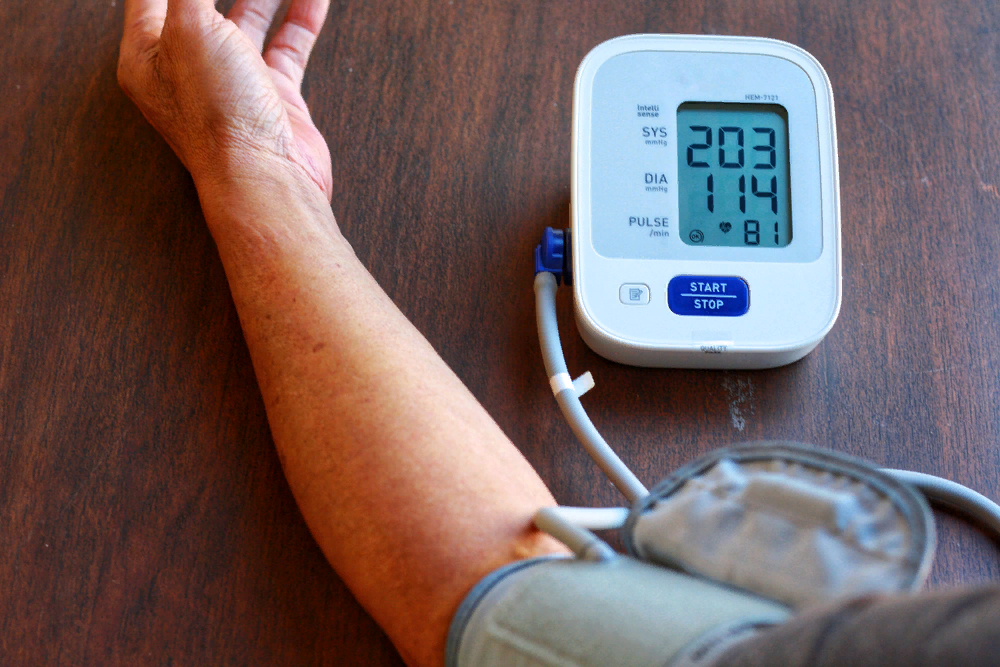 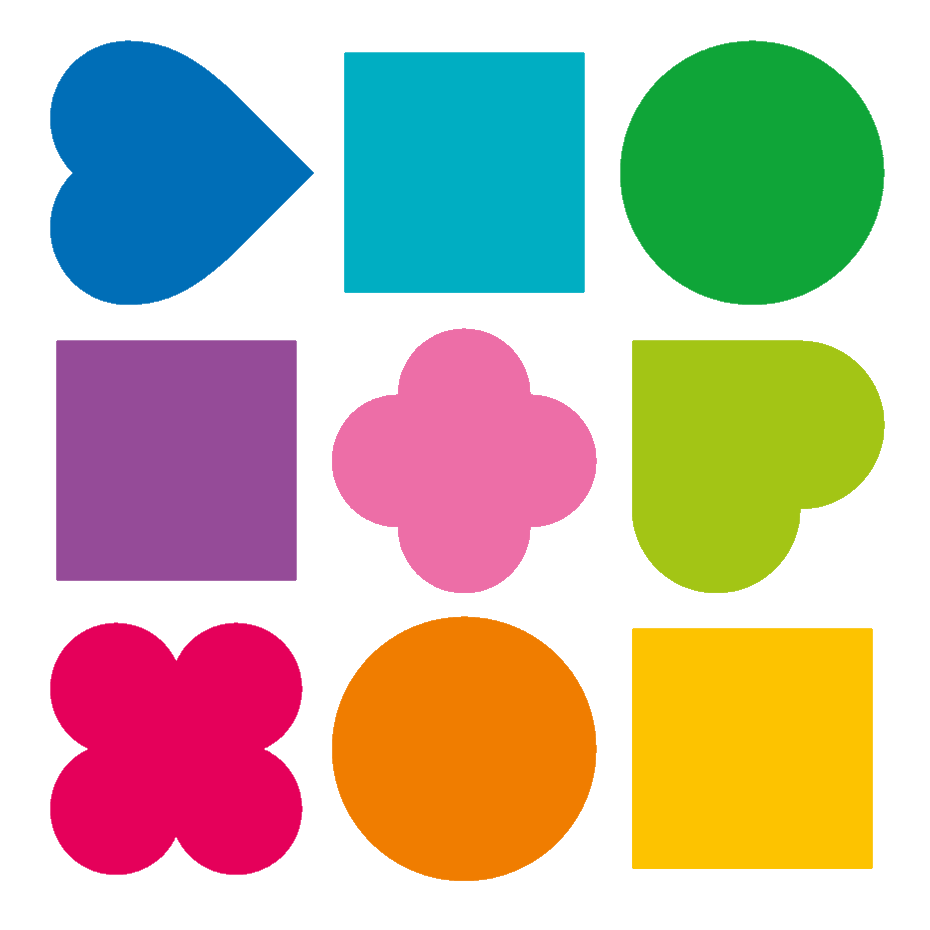 Факторы риска ХНИЗ в российской популяции
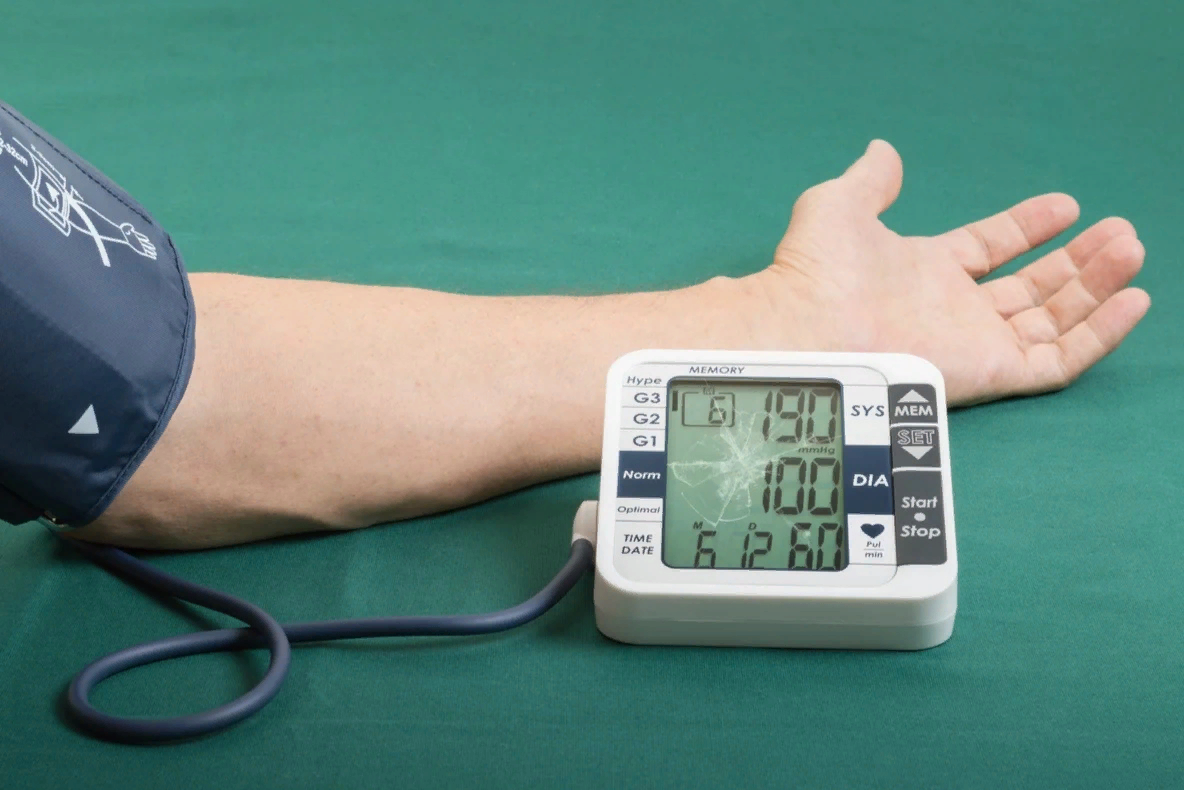 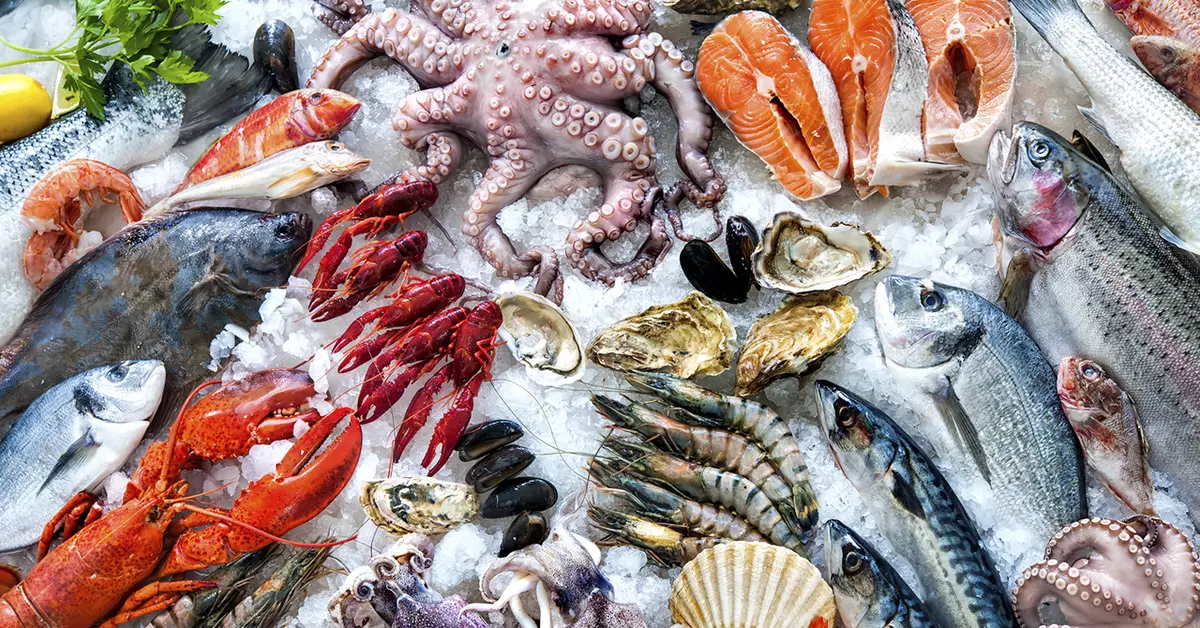 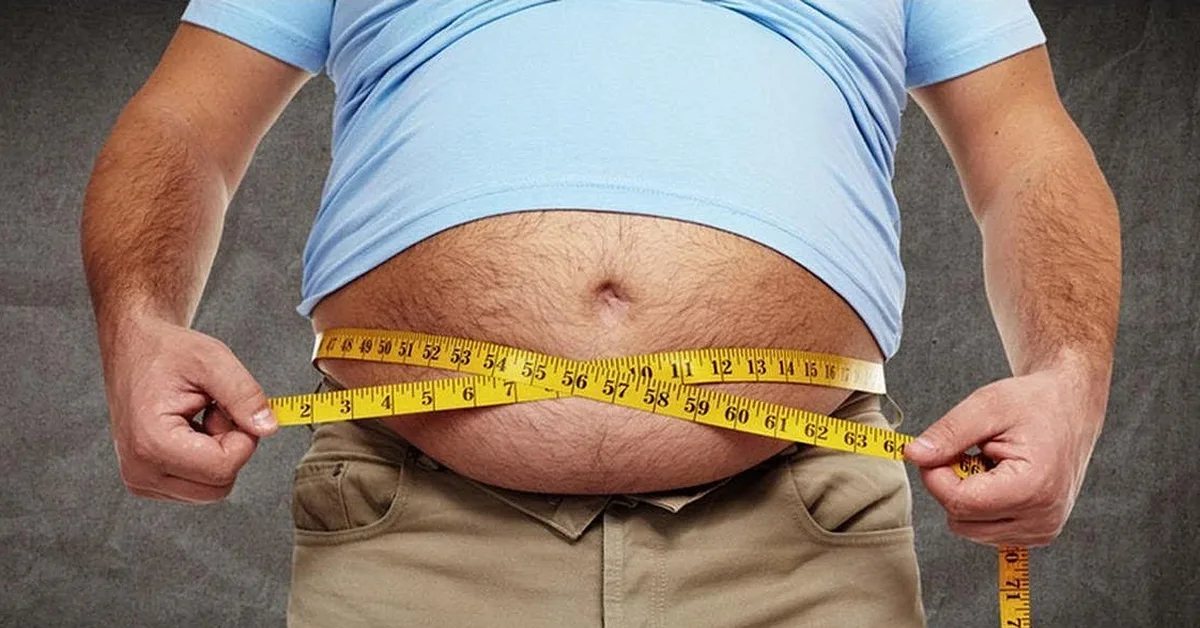 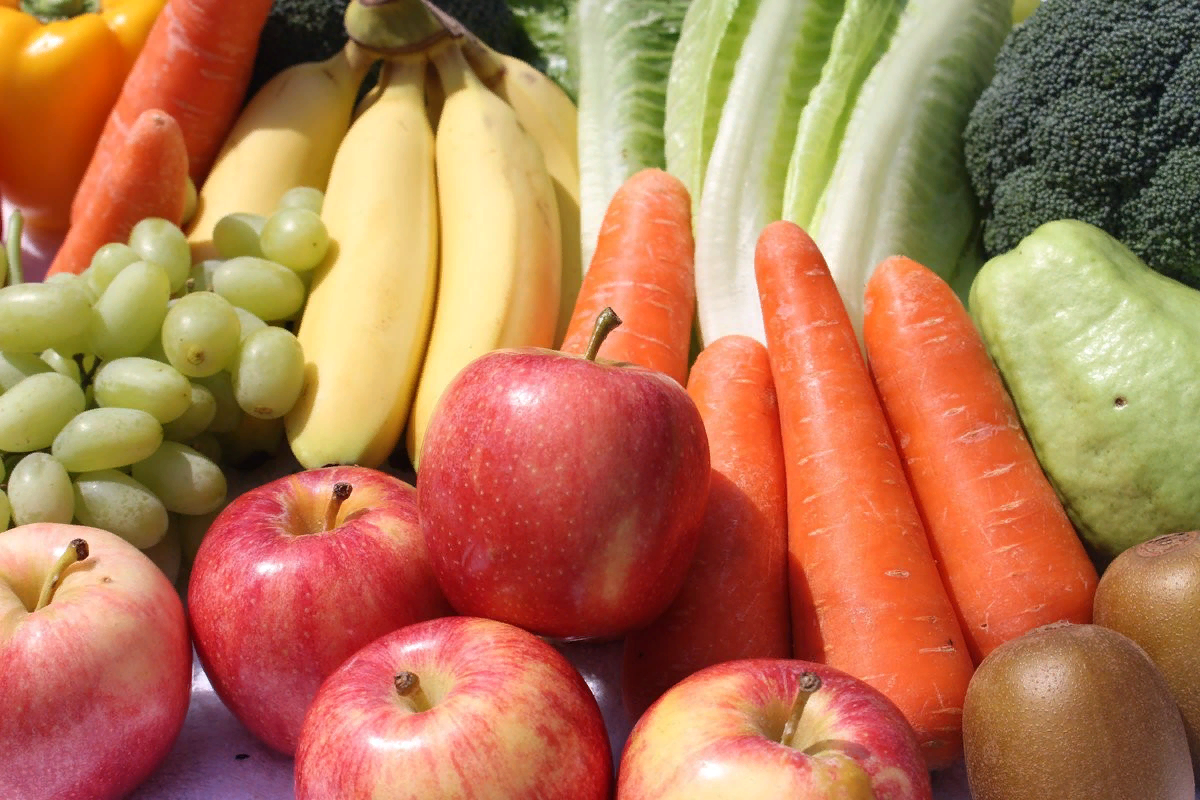 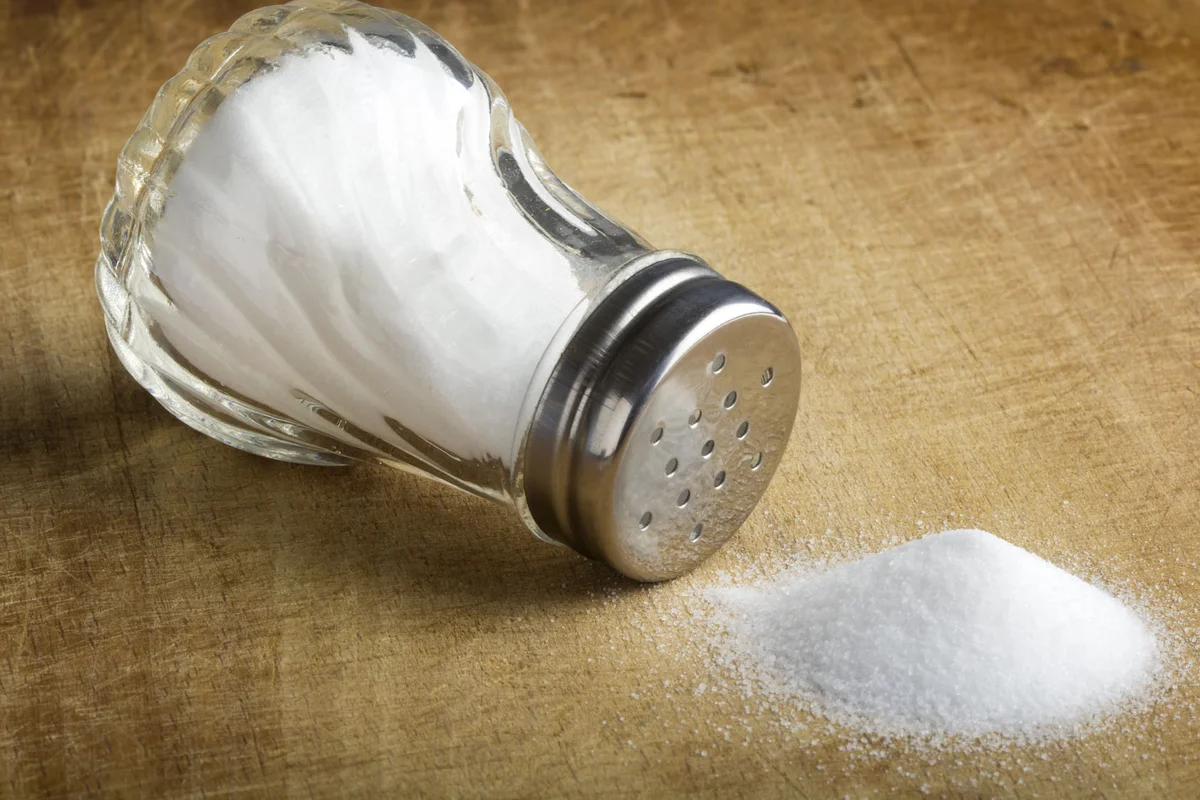 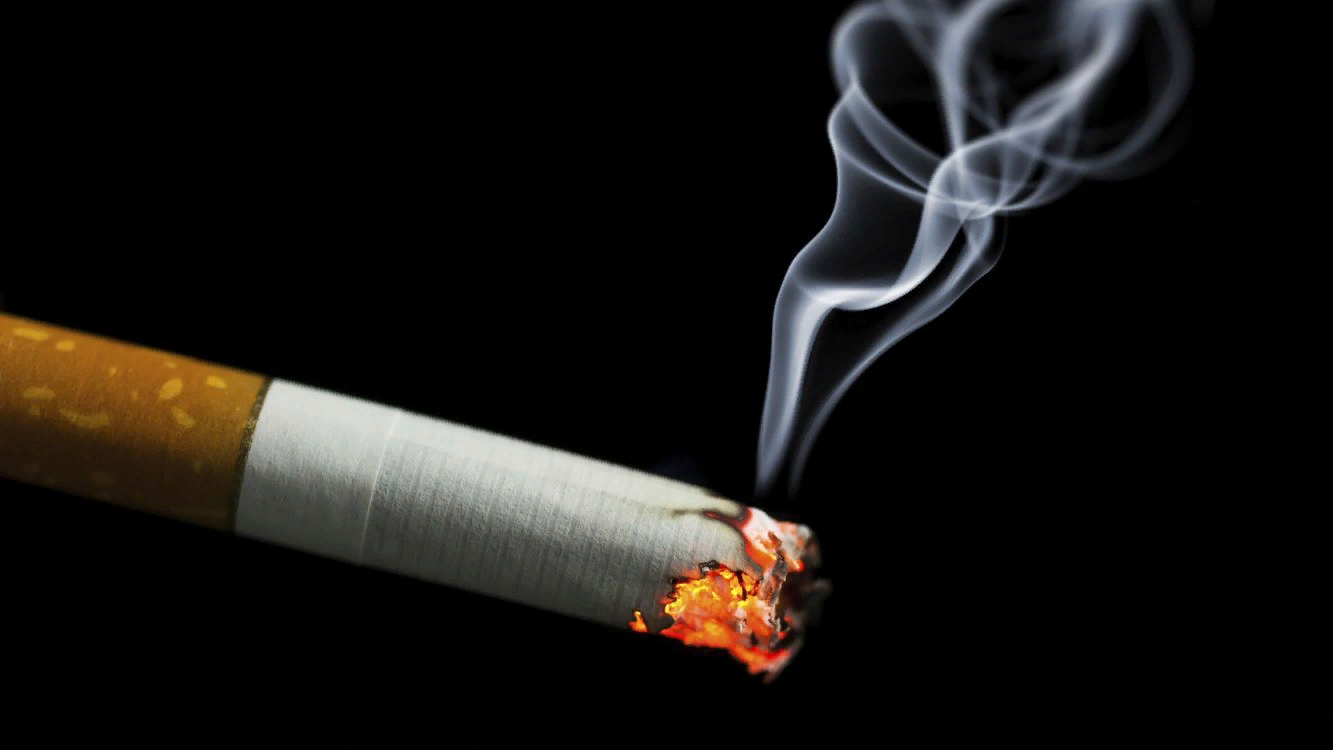 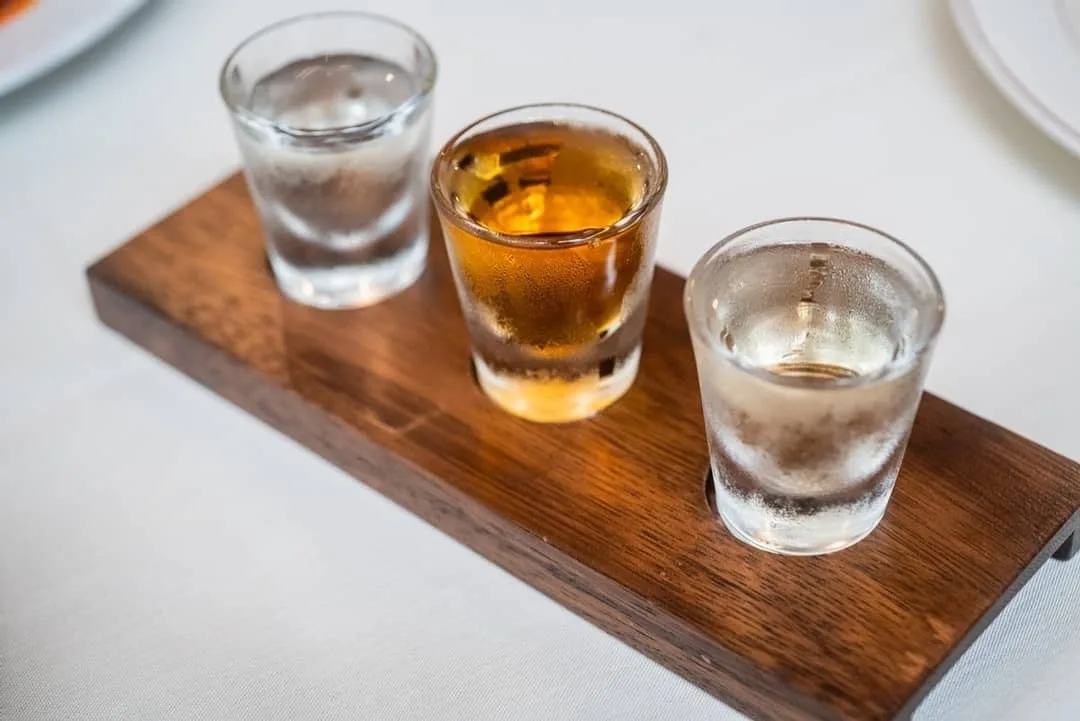 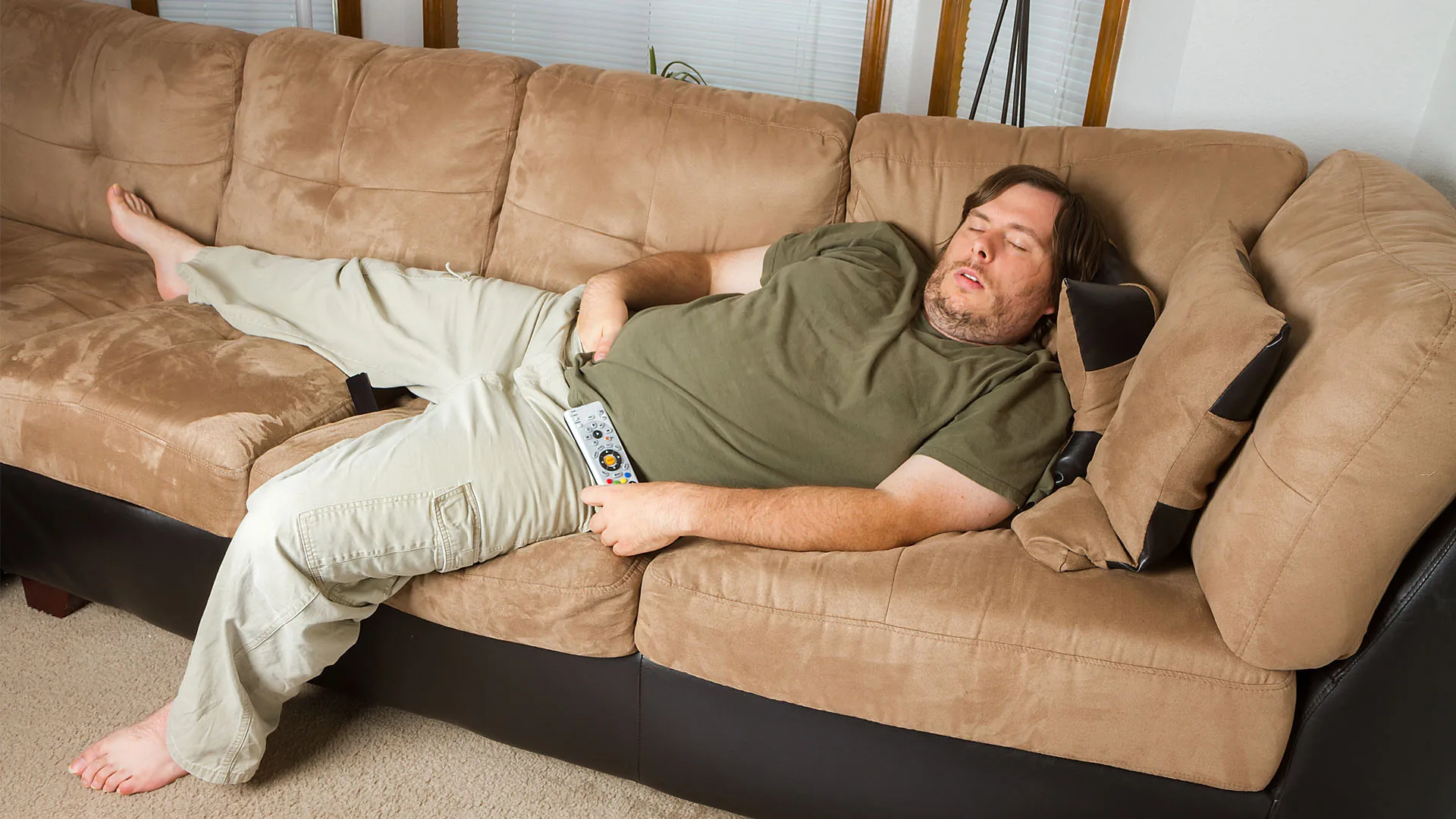 ВСЕРОССИЙСКАЯ ФОРУМ ПО ОБЩЕСТВЕННОМУ ЗДОРОВЬЮ,2021 г
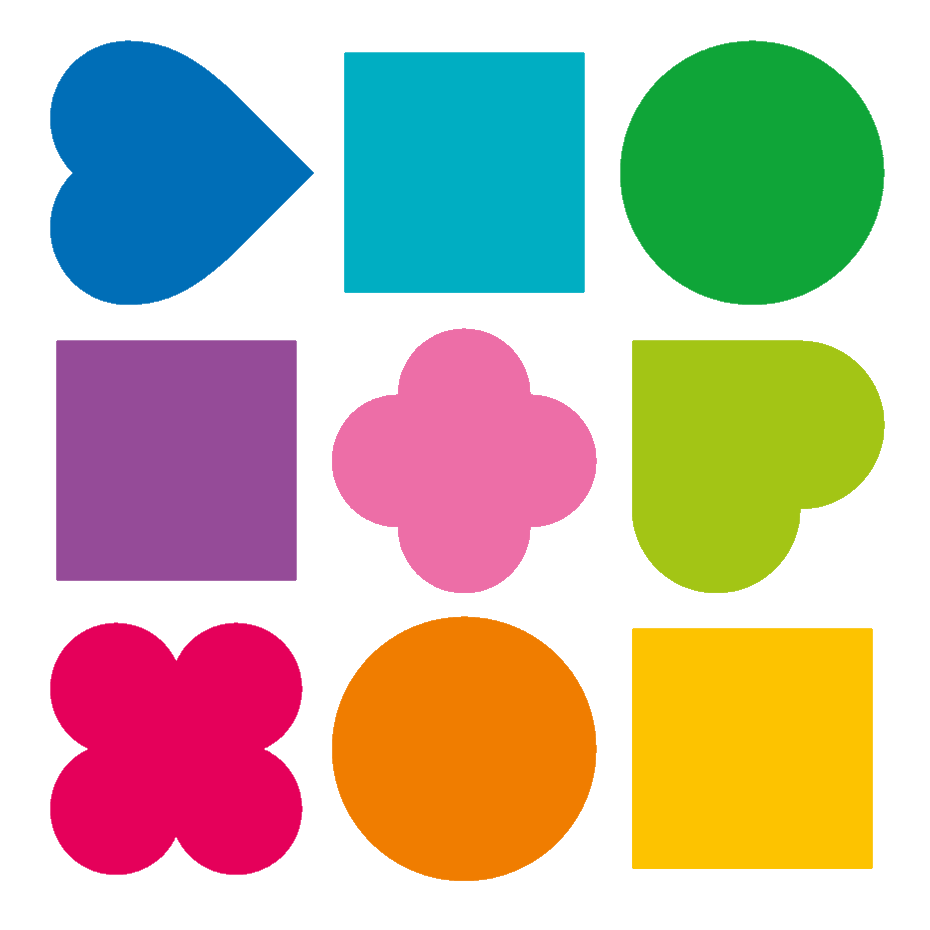 Профилактика ХНИЗ
Важнейшую роль в профилактике  заболеваний играет контроль за состоянием  здоровья, регулярное прохождение профилактических медицинских осмотров и  диспансеризации
Периодический медицинский осмотр, 1-й этап диспансеризации
(кабинет/отделение медицинской профилактики)
 Анкетирование 
 Антропометрия 
 Измерение АД 
 Определение общего уровня холестерина и глюкозы натощак
 Оценка сердечно-сосудистого риска
 Измерение ВГД
 Краткое профилактическое консультирование
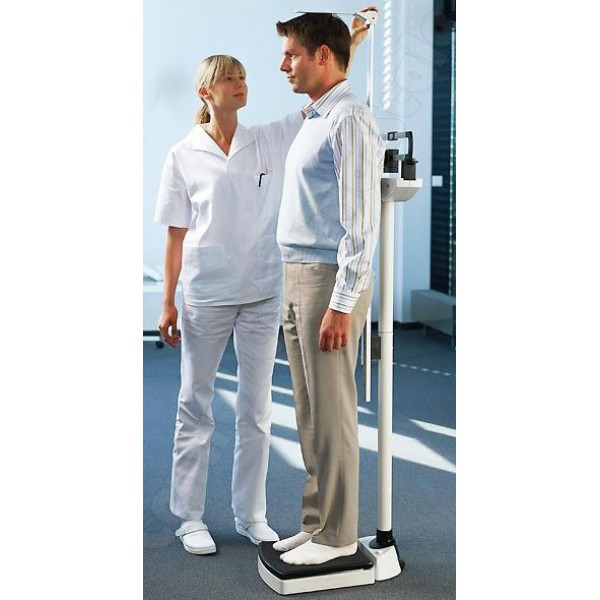 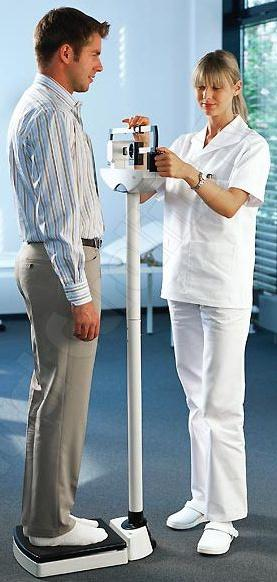 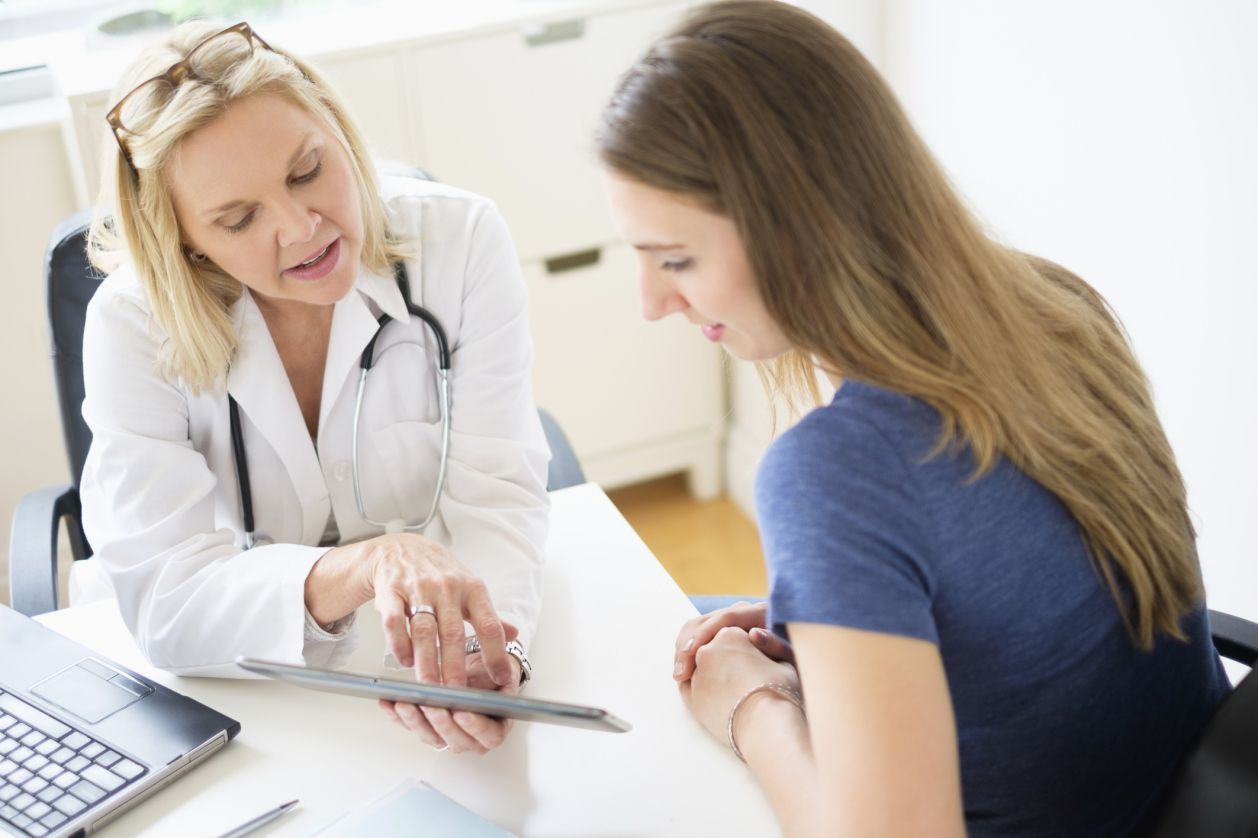 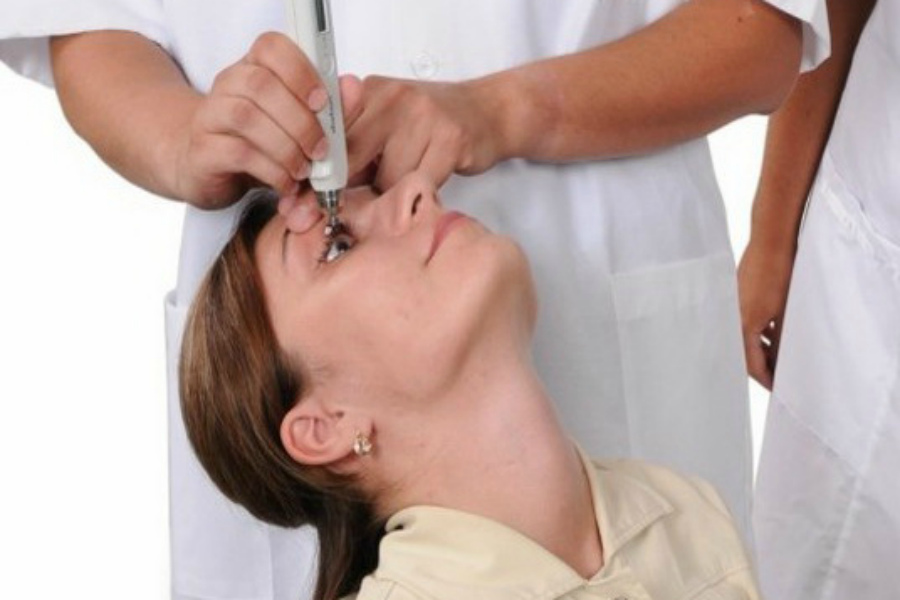 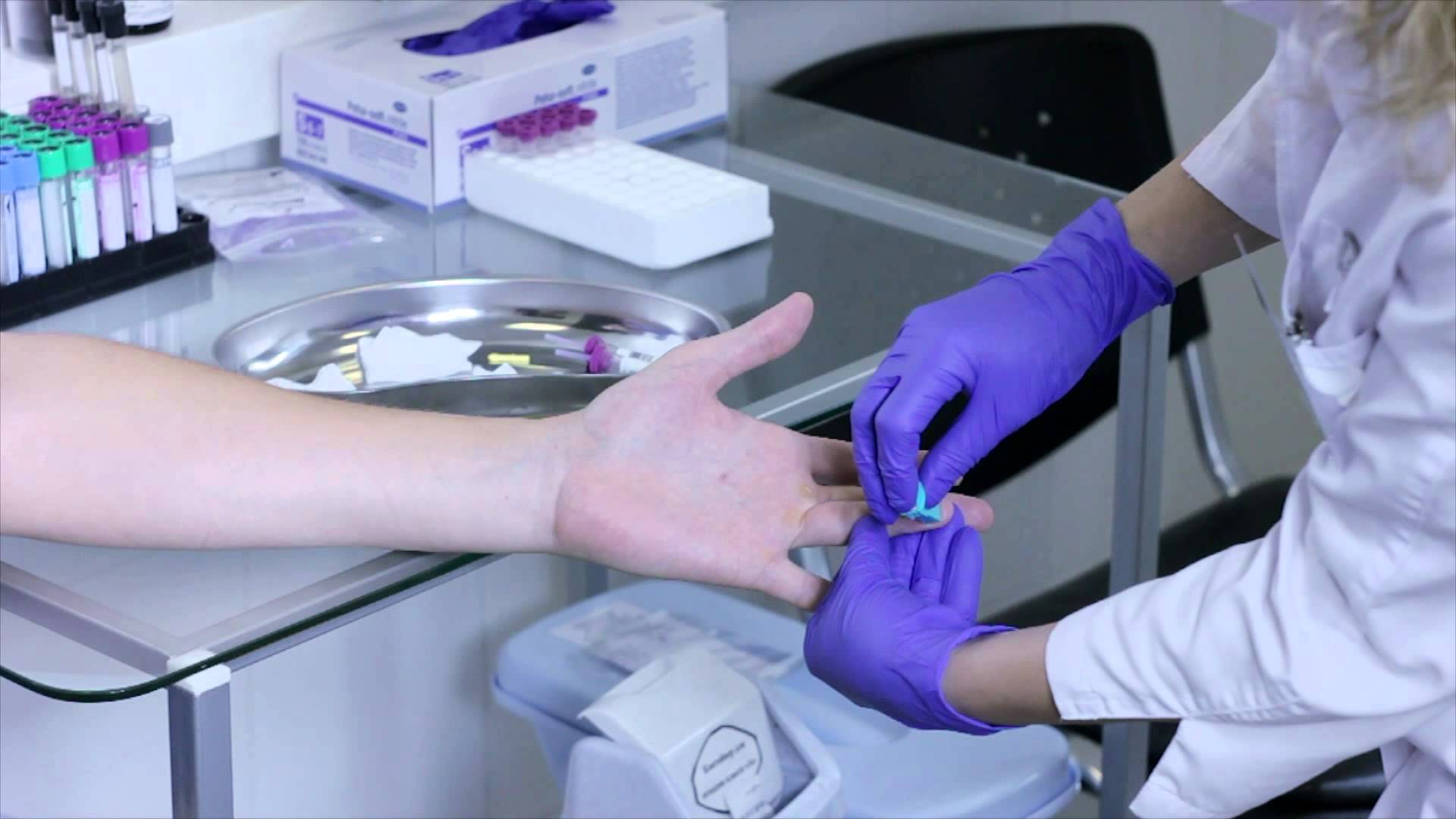 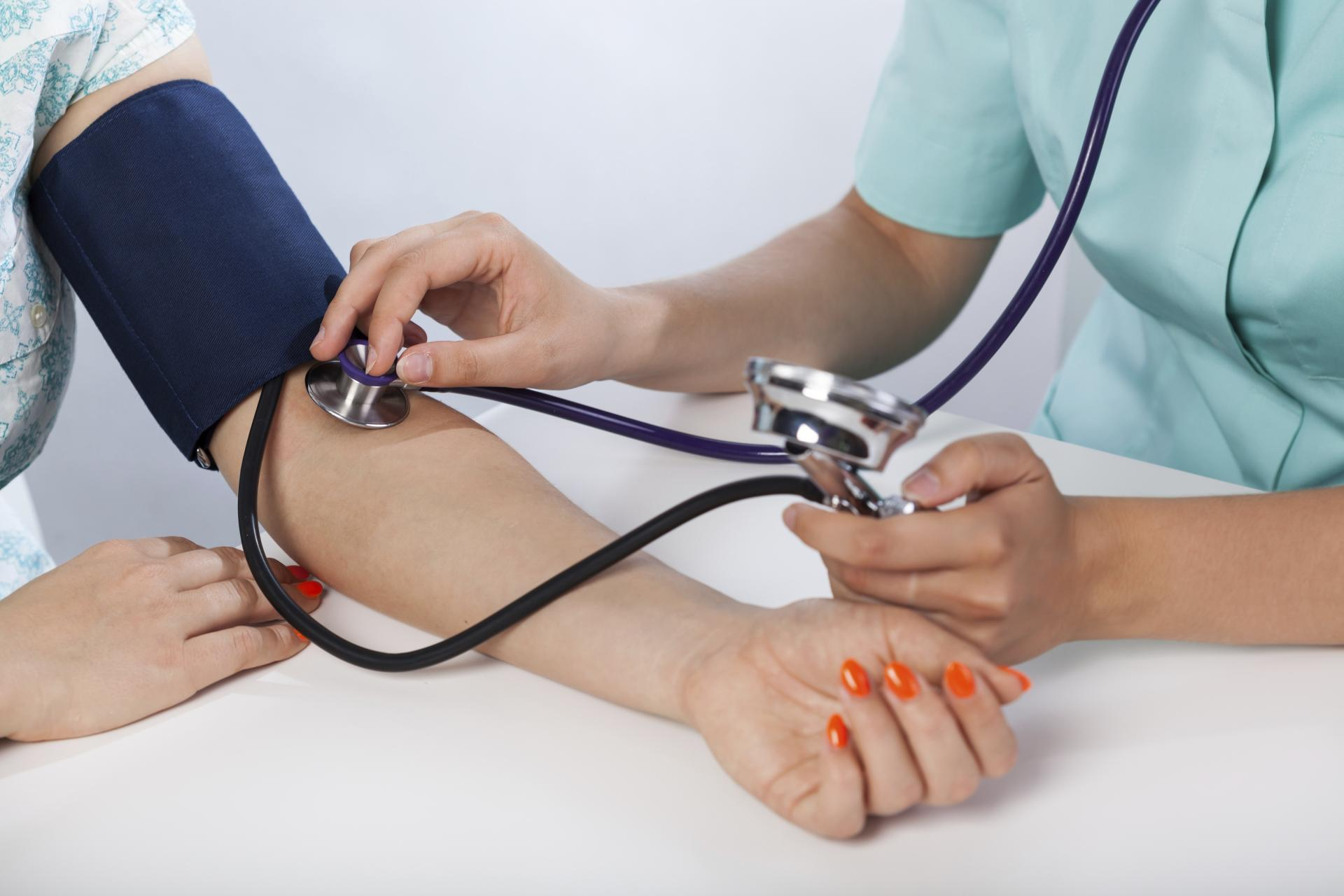 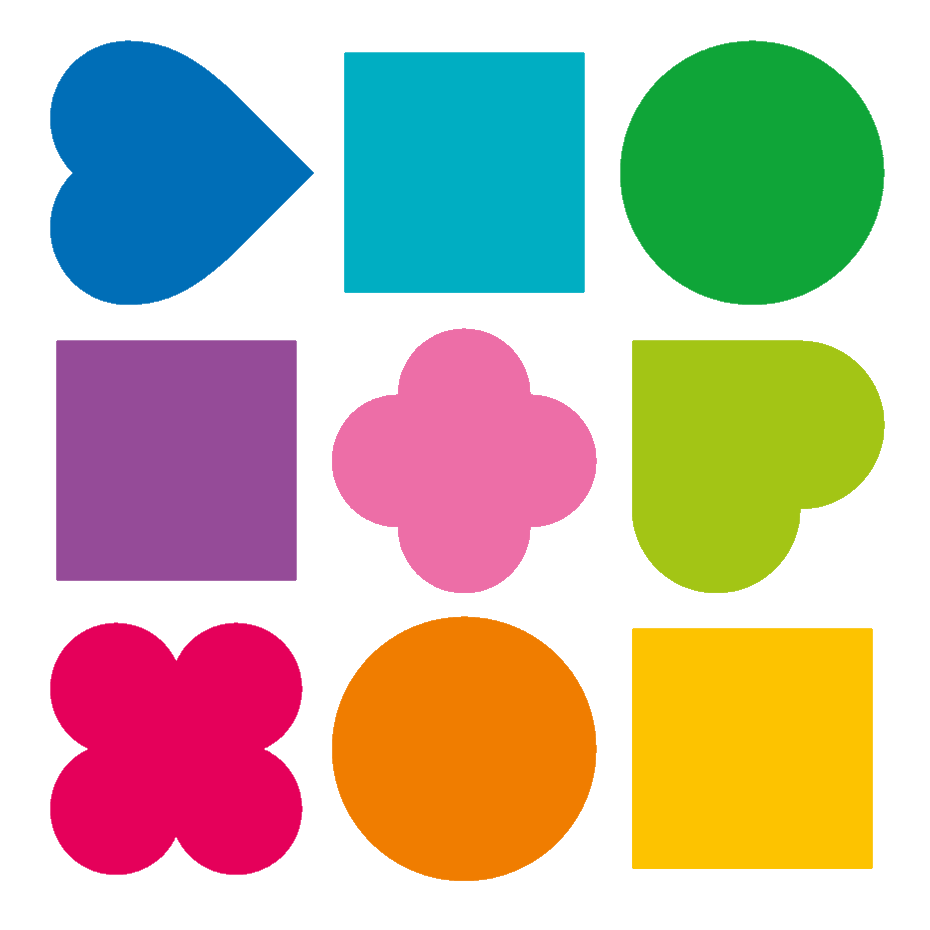 Профилактика ХНИЗ
Важнейшую роль в профилактике  заболеваний играет контроль за состоянием  здоровья, регулярное прохождение профилактических медицинских осмотров и  диспансеризации
Периодический медицинский осмотр, 
1-й этап диспансеризации
(клинико-диагностическое отделение)
 ЭКГ
 Осмотр акушерки/врача- гинеколога 
 Флюорография 
 ММГ
 Общий анализ крови
 ПСА
 Мазок на цитологию (женщины)
 Кал на скрытую кровь
 ЭГДС
 Прием врача терапевта
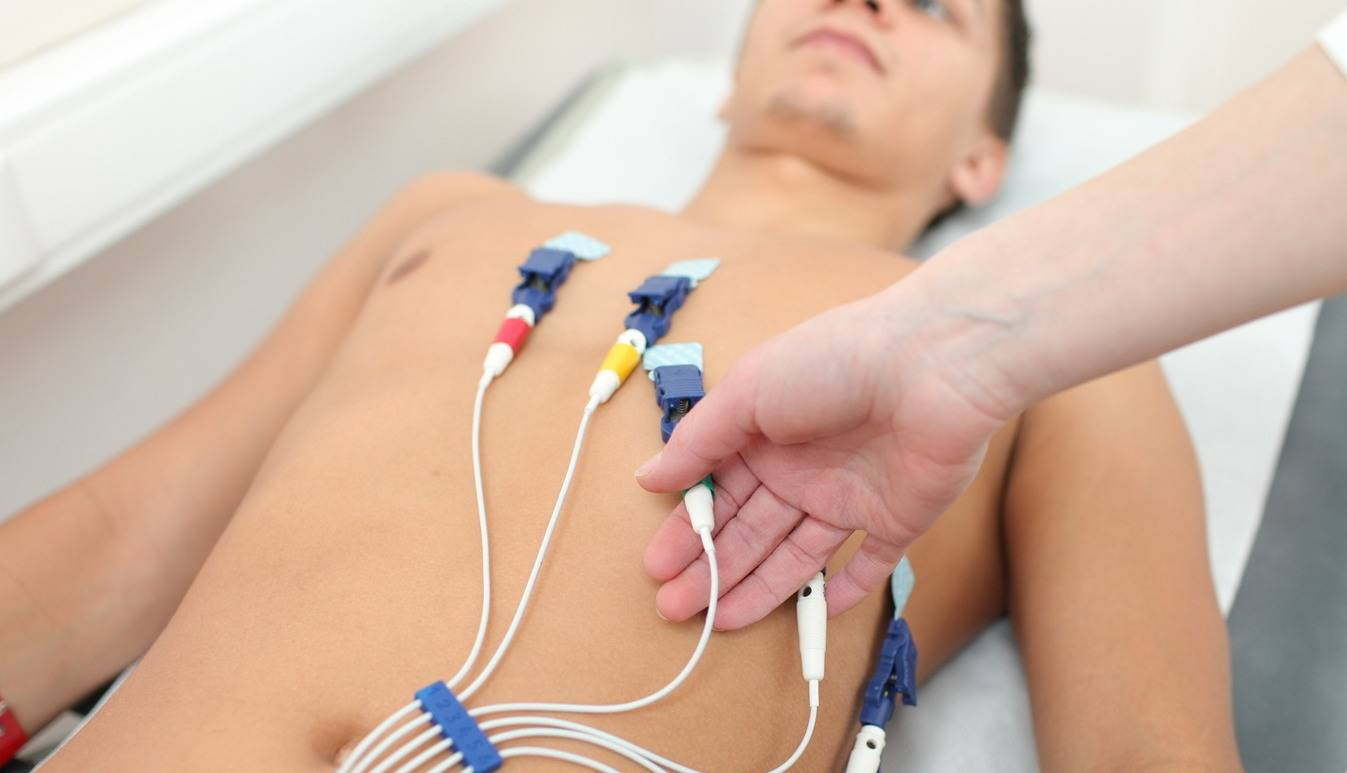 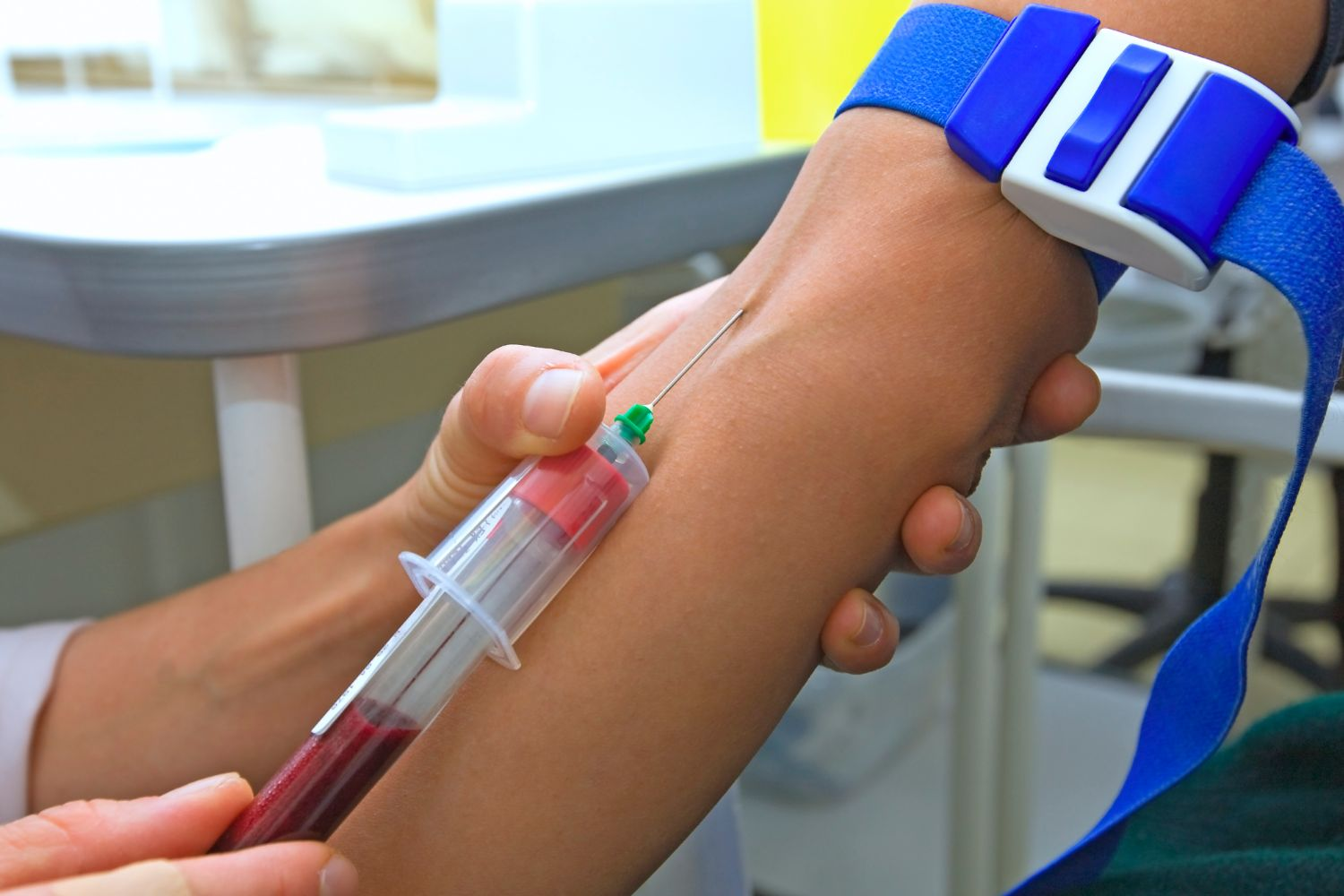 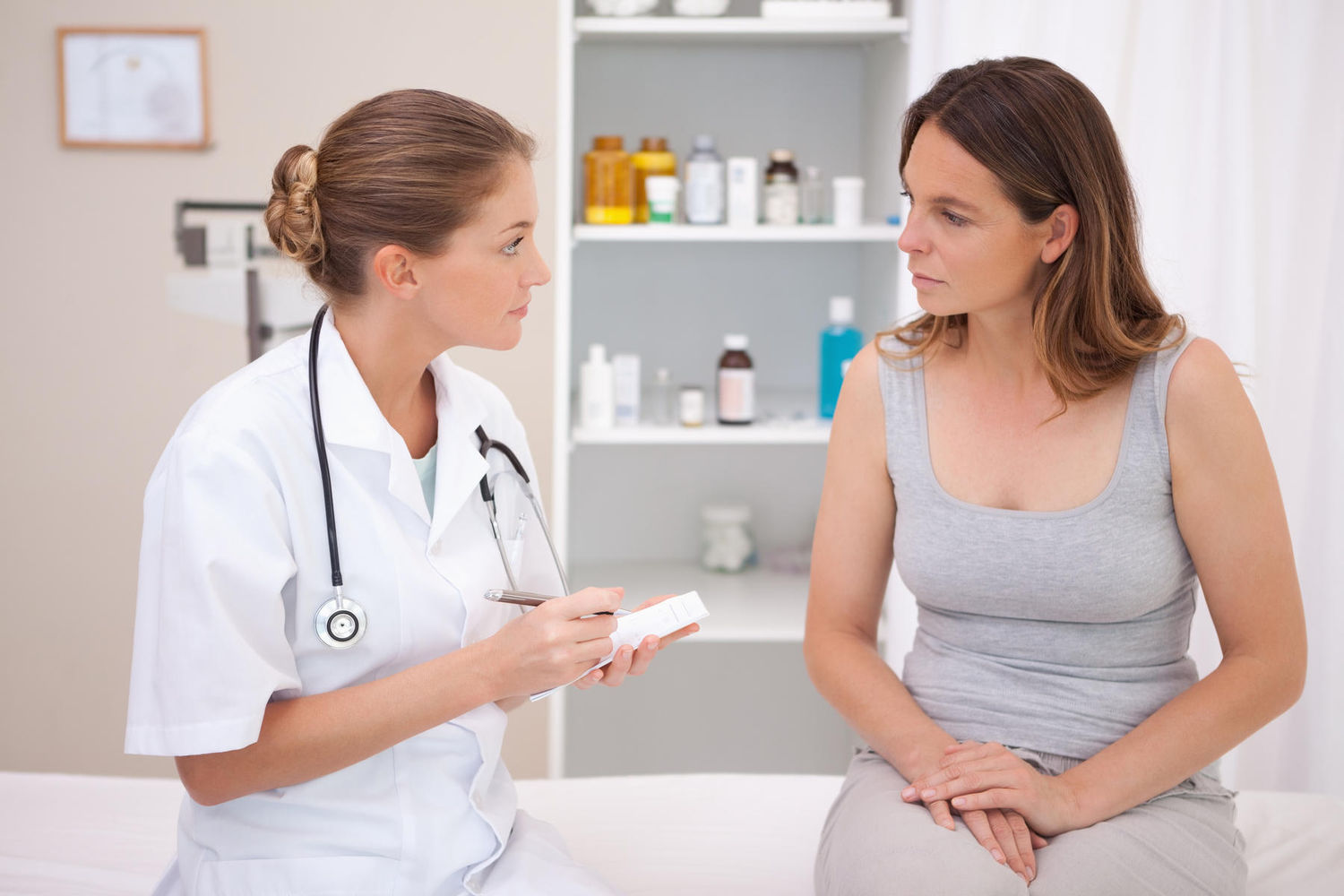 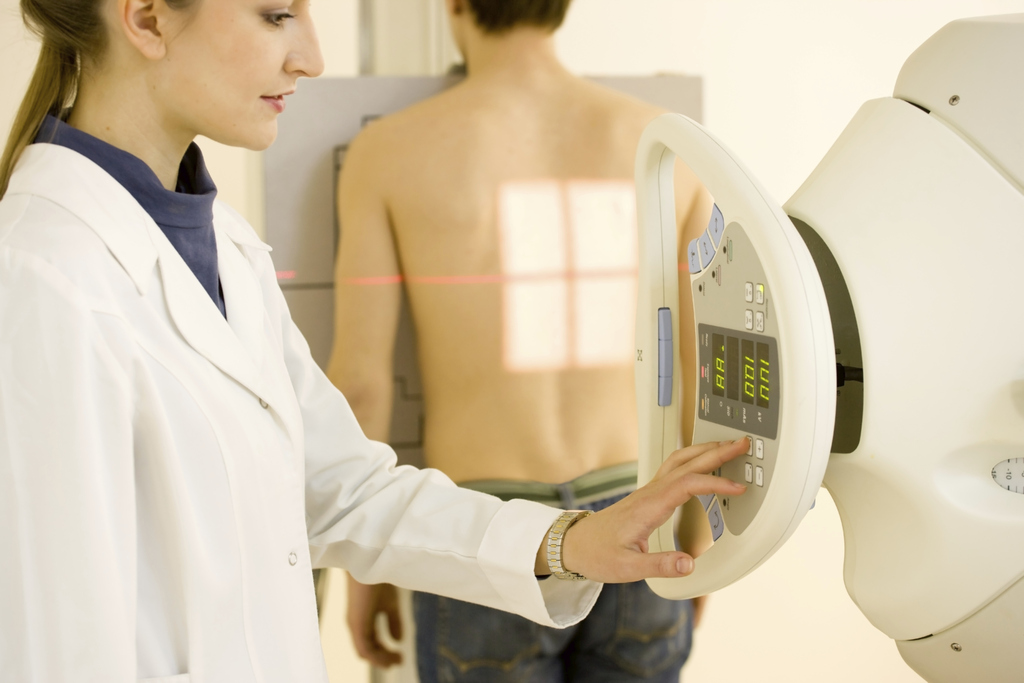 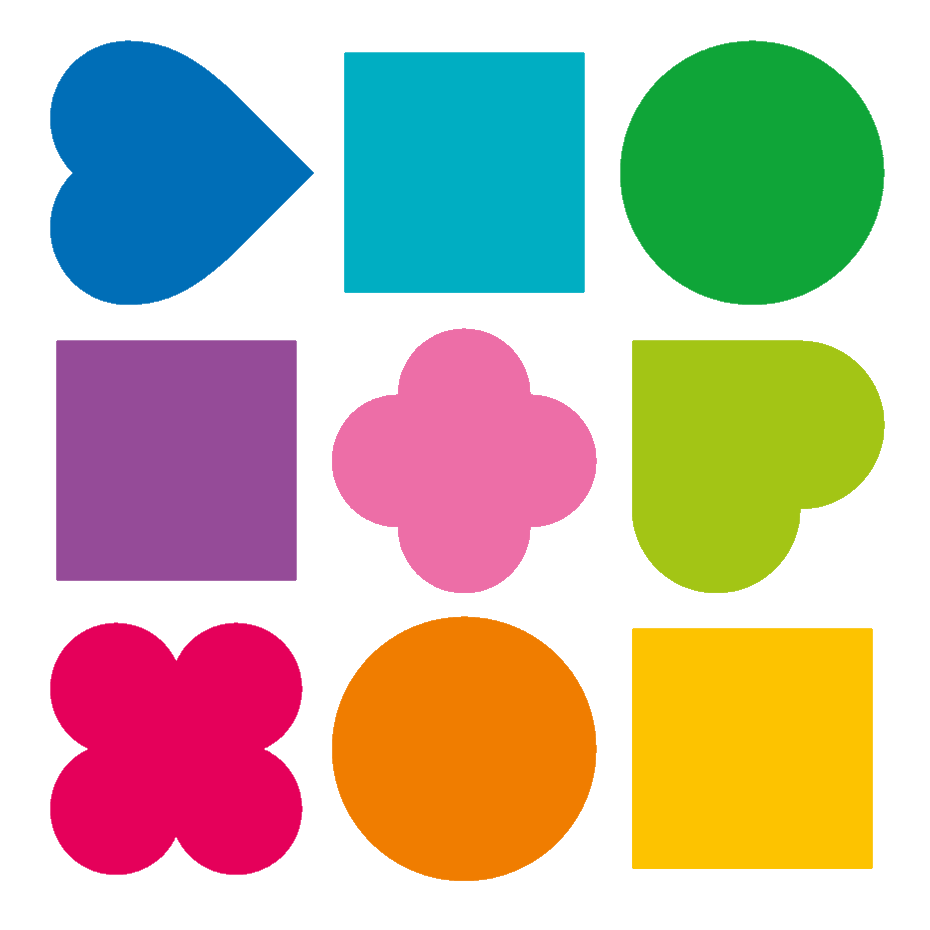 Основные рекомендации для профилактики заболеваний
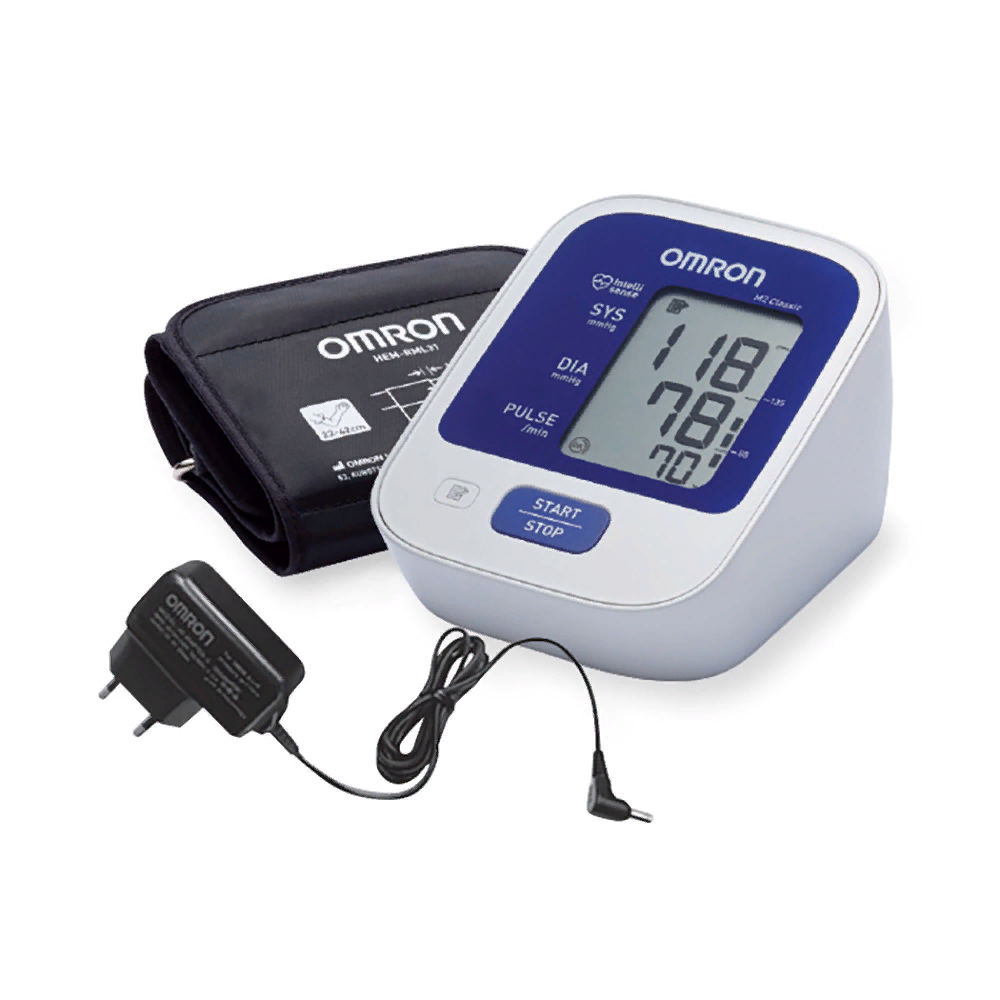 5
холестерин ниже 
5 ммоль/л
140/90
давление ниже 
140/90 мм рт ст
1.Знать свои показатели, характеризующие здоровье: 
уровень холестерина в крови
 уровень артериального давления
 уровень глюкозы в крови
 индекс массы тела
 окружность талии
2.  Регулярно проходить профилактические медицинские осмотры и диспансеризацию
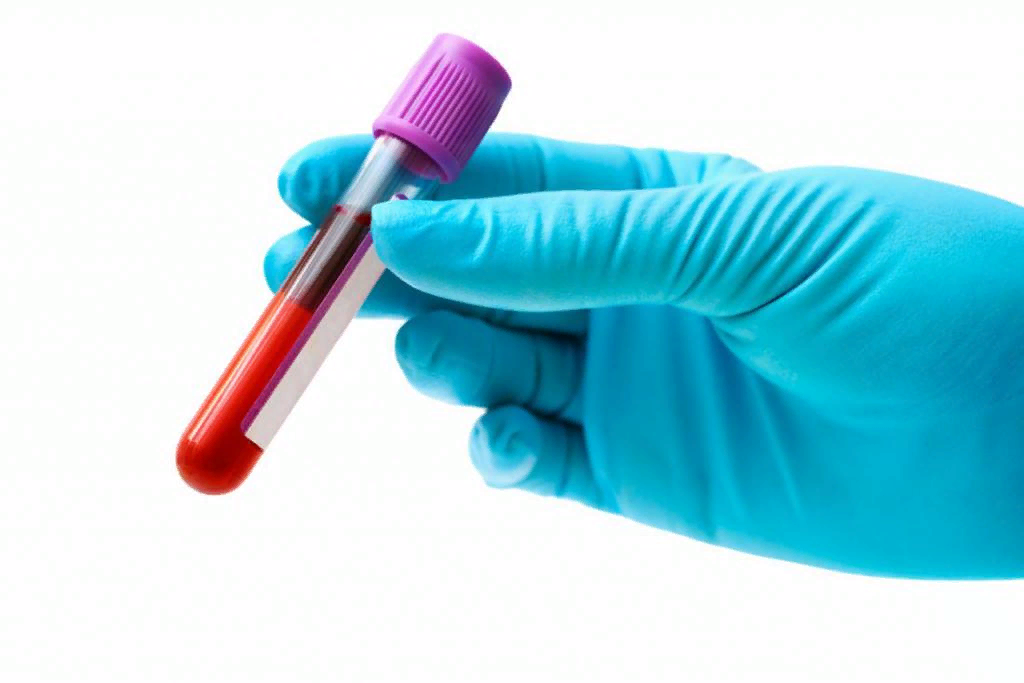 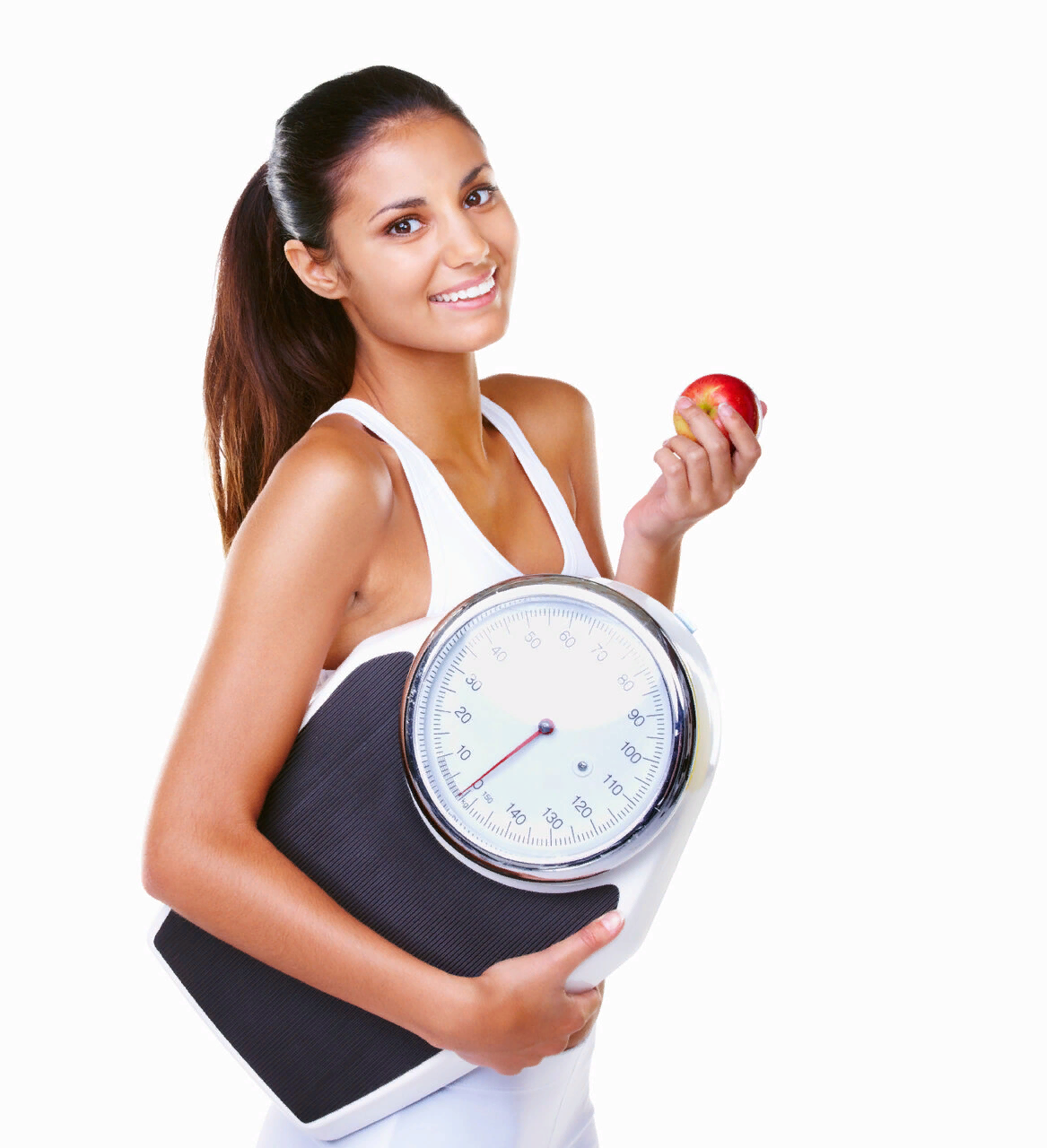 6
глюкоза ниже 
6 ммоль/л
18,5 – 24,9 оптимальный индекс массы тела
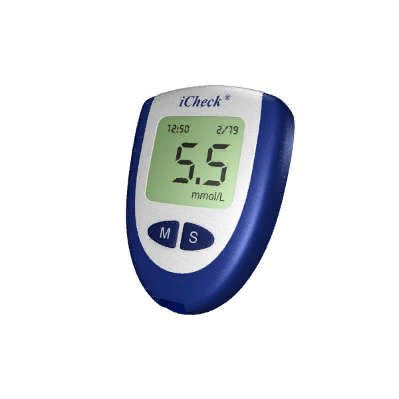 94 и 80 
окружность талии 
менее или равно 
94 см у мужчин
менее или равно 
80 см у женщин
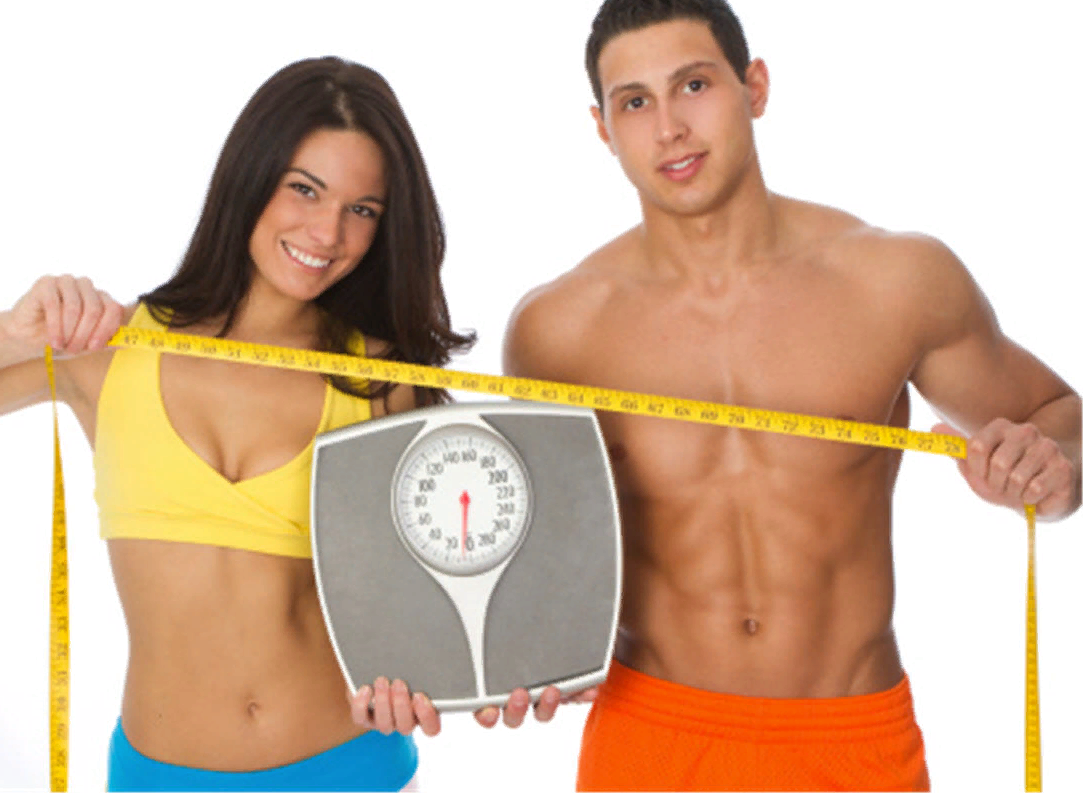 Здоровые цифры здорового человека
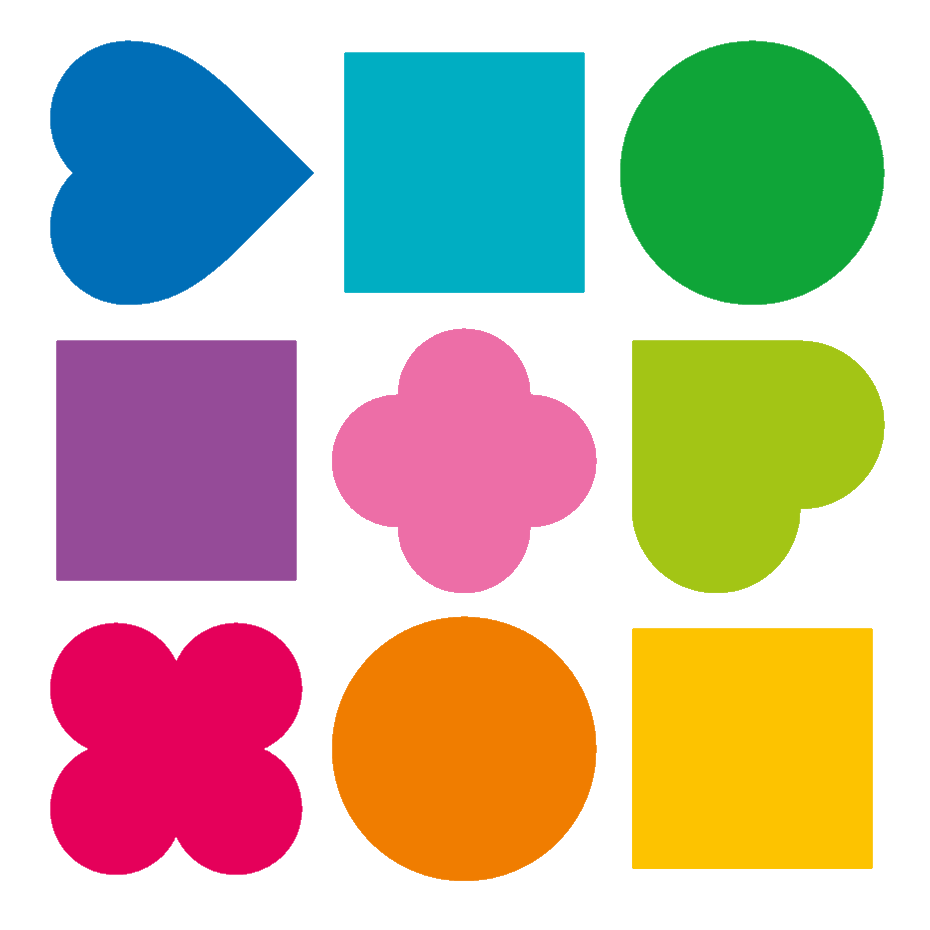 Основные рекомендации для профилактики заболеваний
3.  Правильно питаться: 
ограничить  потребление  соли   (до  5 грамм в сутки - 1 чайная ложка без    верха)
увеличить потребление фруктов и овощей (не менее 400-500 грамм в день - 5 порций)
 увеличить потребление продуктов из цельного зерна, бобовых для обеспечения организма клетчаткой
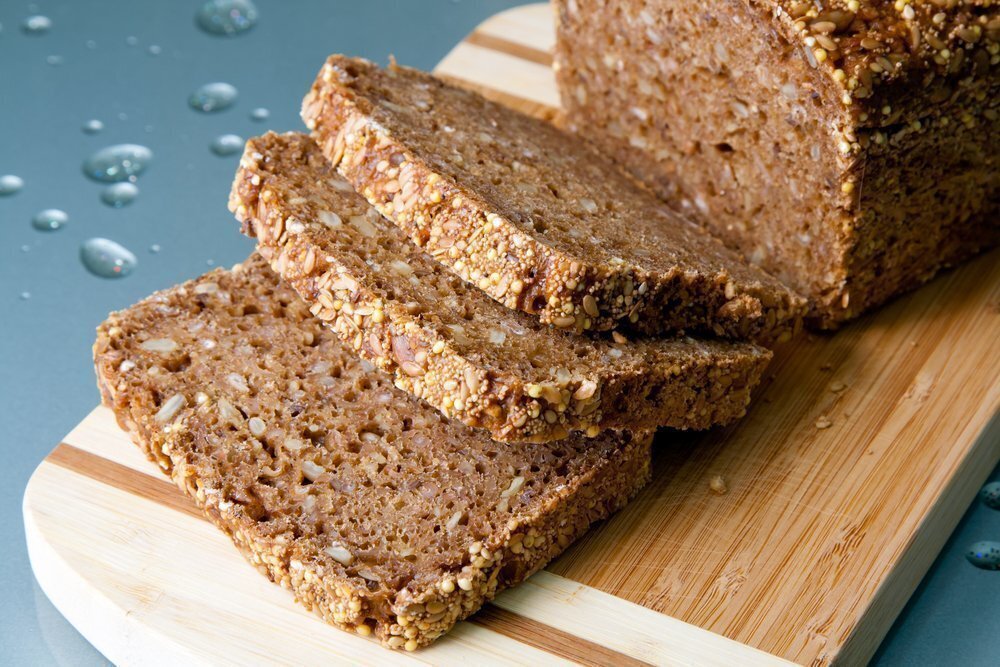 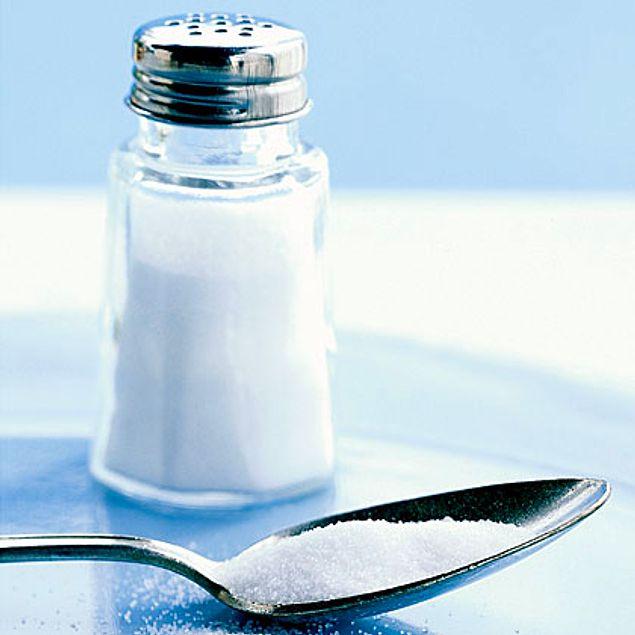 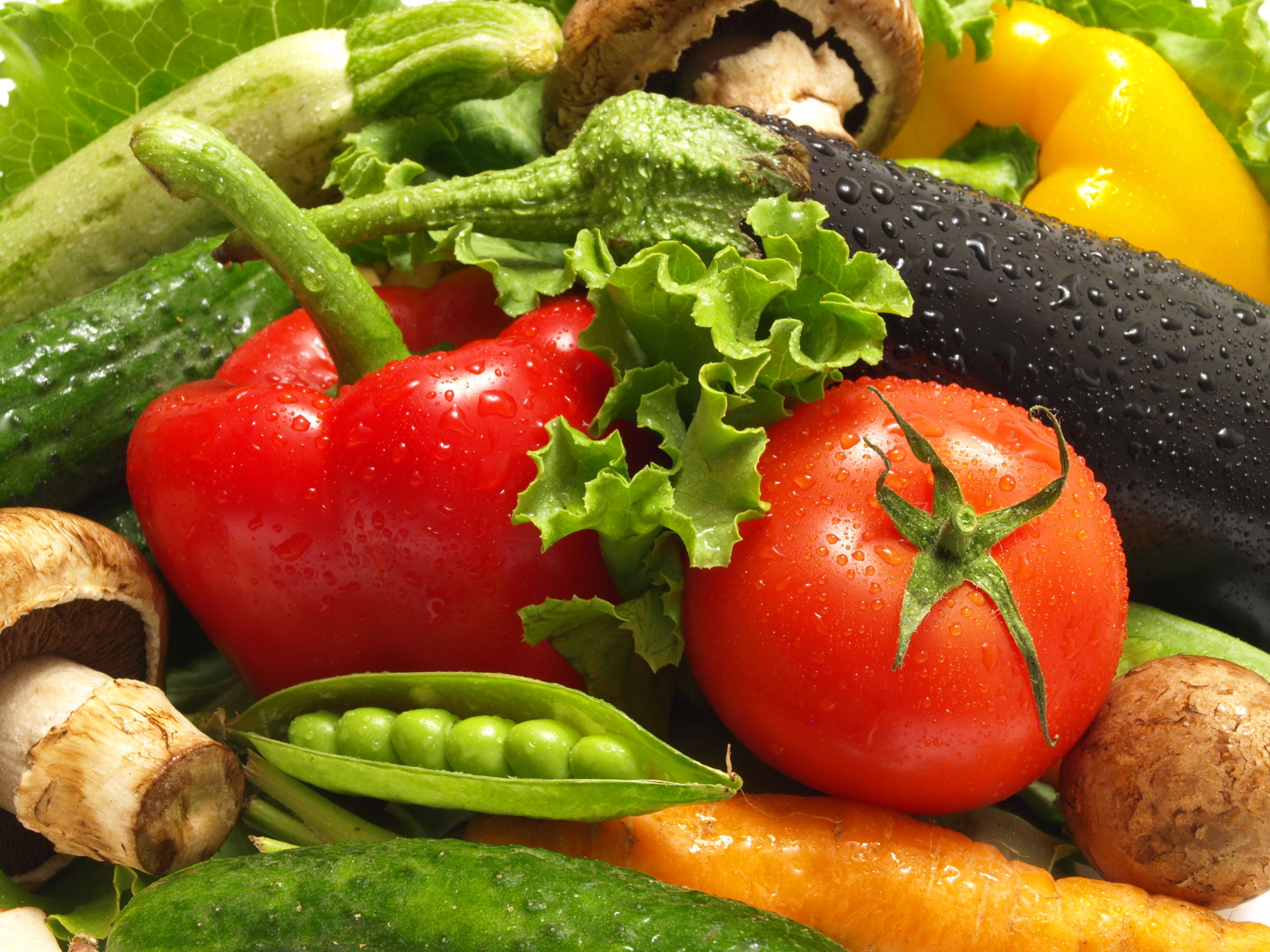 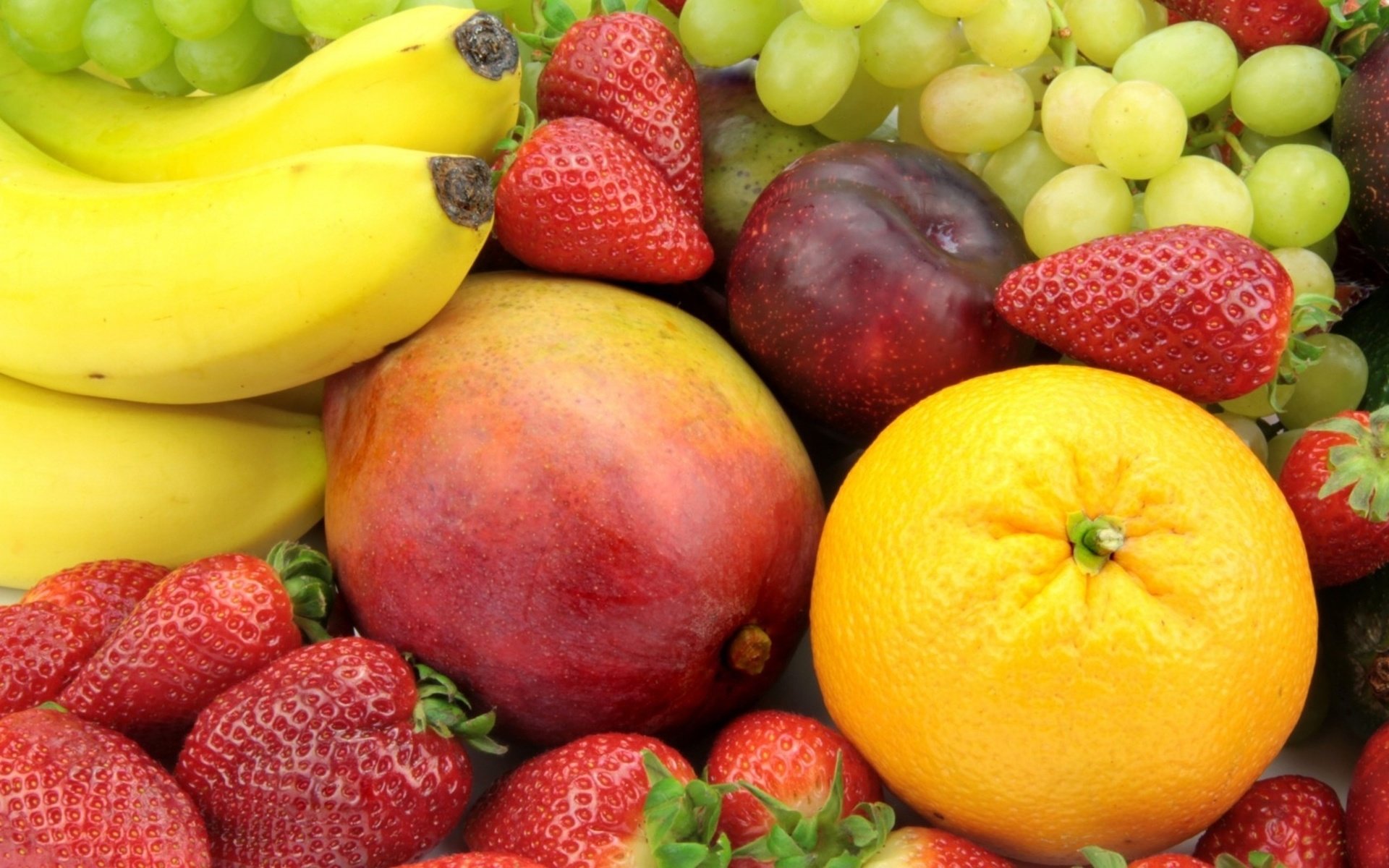 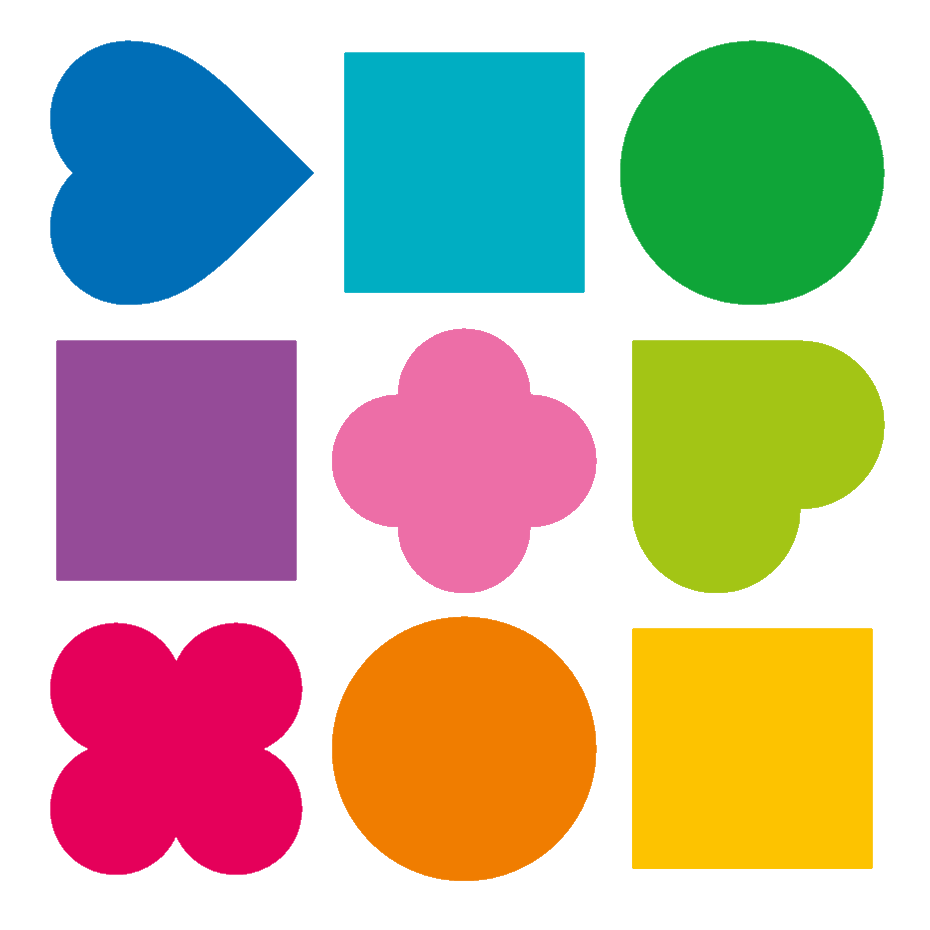 Основные рекомендации для профилактики заболеваний
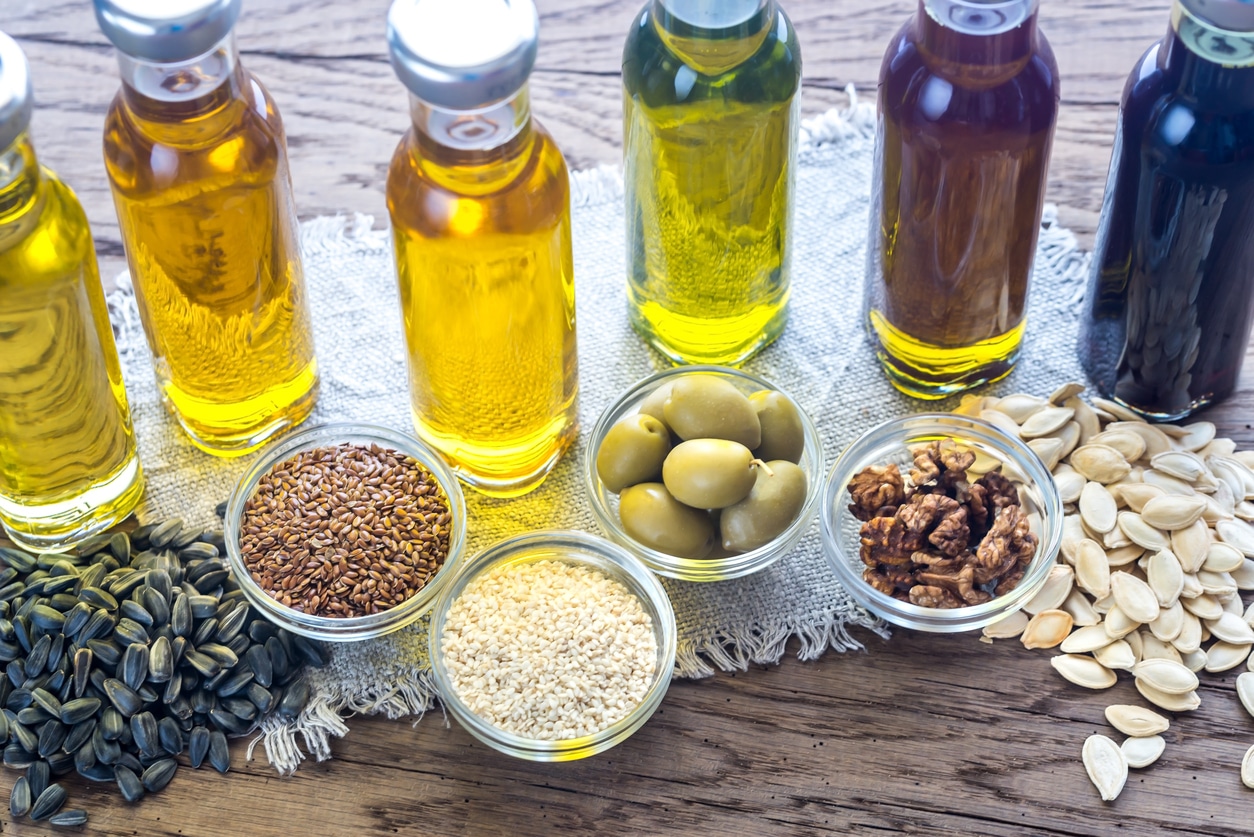 3. Правильно питаться (продолжение):

рацион должен содержать достаточное количество различных растительных масел (20-30 грамм в сутки), обеспечивающих организм полиненасыщенными жирными кислотами
рыба не менее 2-х раз в неделю, желательно жирных сортов
ограничить потребление продуктов, содержащих добавленный сахар (сладкие газированные напитки, мороженое, пирожное и др. сладости)
снизить потребление насыщенных жиров и отказаться от потребления трансжиров
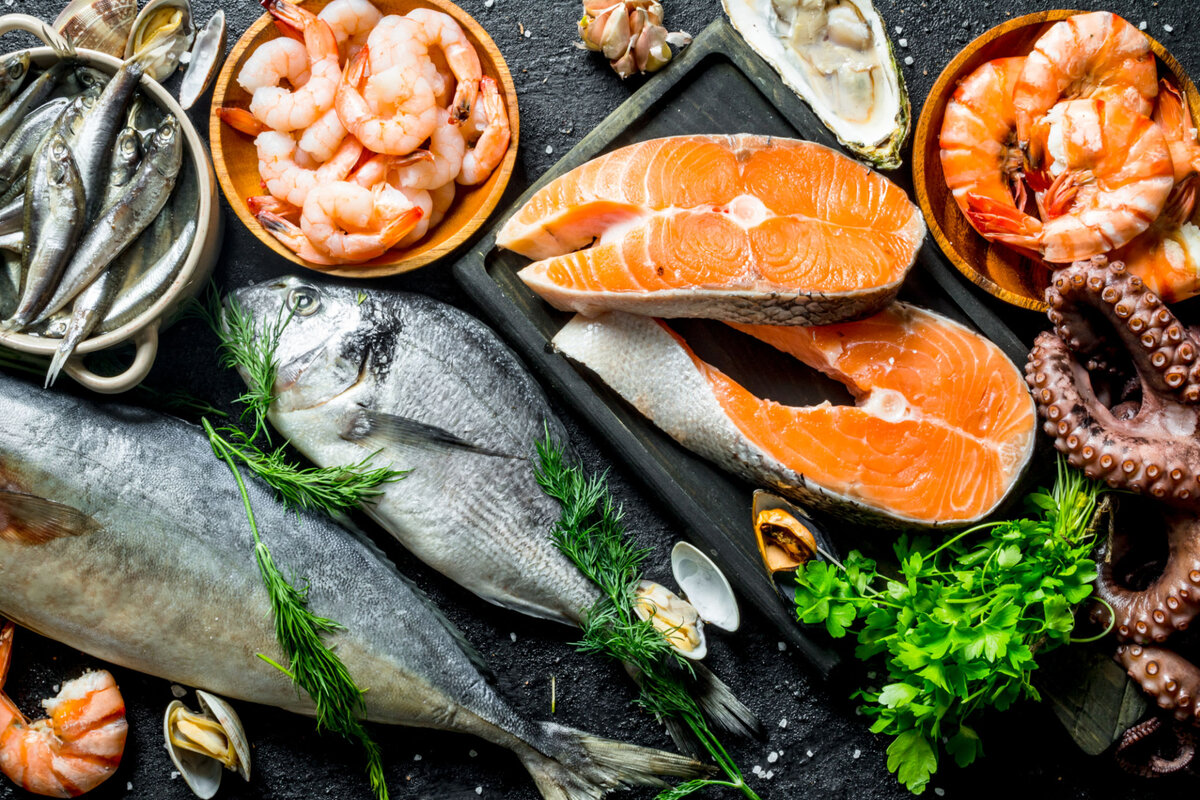 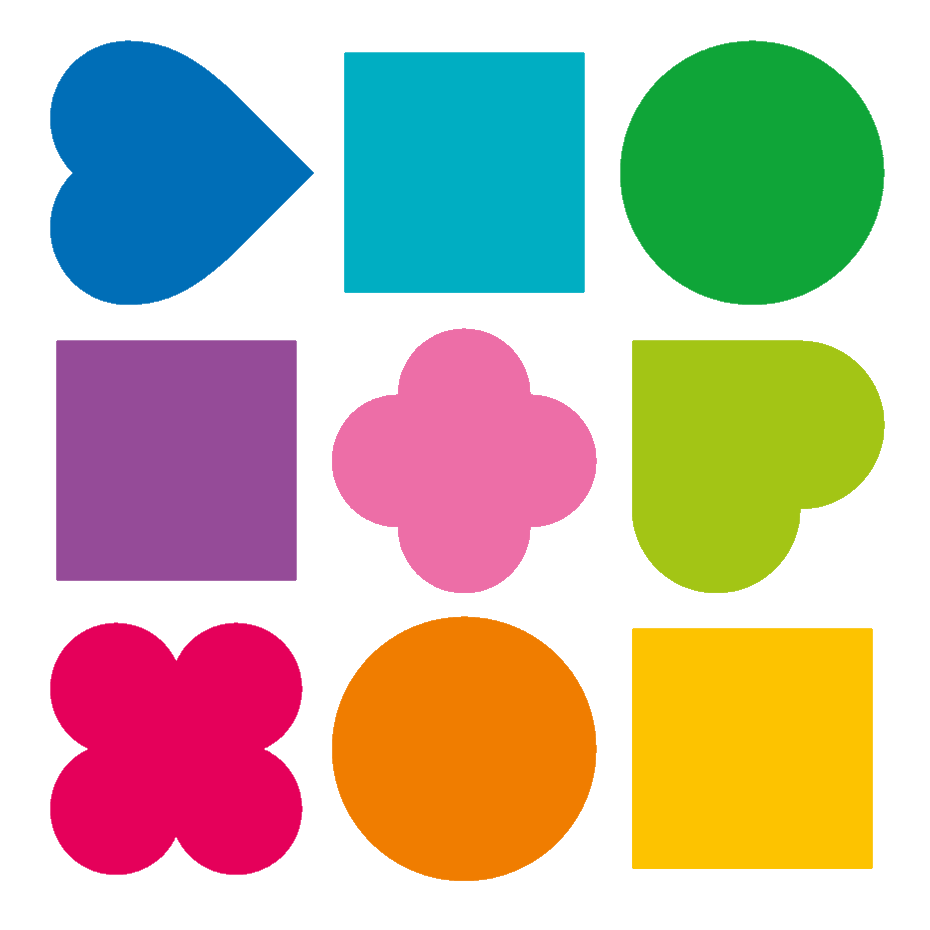 Основные рекомендации для профилактики заболеваний
4. Не курить
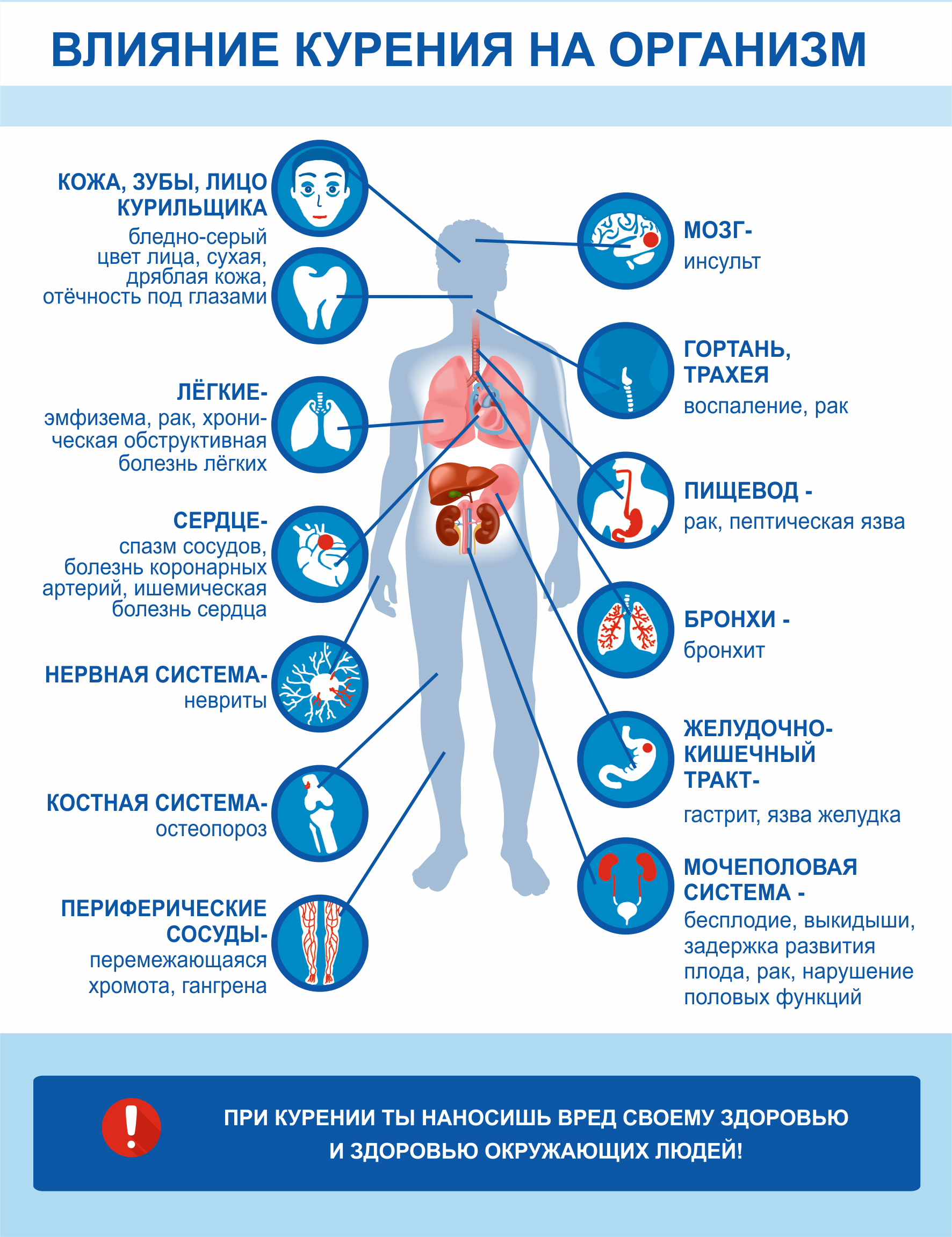 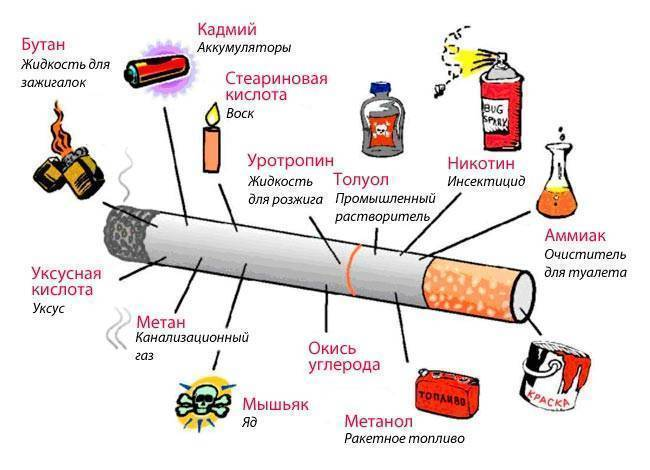 Какие заболевания вызывает курение?
Что содержится в сигаретах?
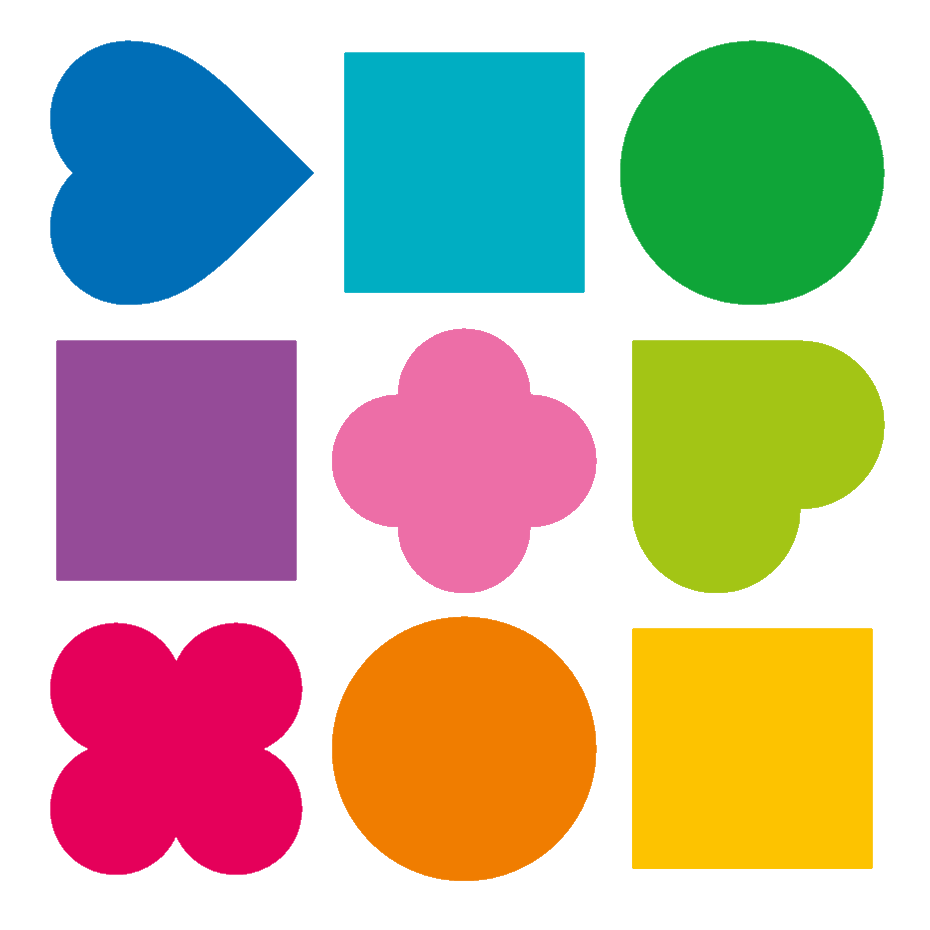 Основные рекомендации для профилактики заболеваний
Пассивные курильщики подвергаются воздействию тех же токсинов, что и активные
Генетический вред от табачных канцерогенов проявляется через несколько поколений
Дети курящих 
родителей рискуют развитием синдрома внезапной детской смерти, ОРИ и тяжелой астмы
В дыме 1 сигареты 
 4-7 тыс.  химических веществ, 69  канцерогенов и
 250 компонентов с цитотоксическим 
действием
У беременных повышается вероятность рождения недоношенного или маловесного ребёнка
Пассивное курение- причина около 200 тыс. смертей от ССЗ 
(ВОЗ, 2017)
Вред от пассивного курения
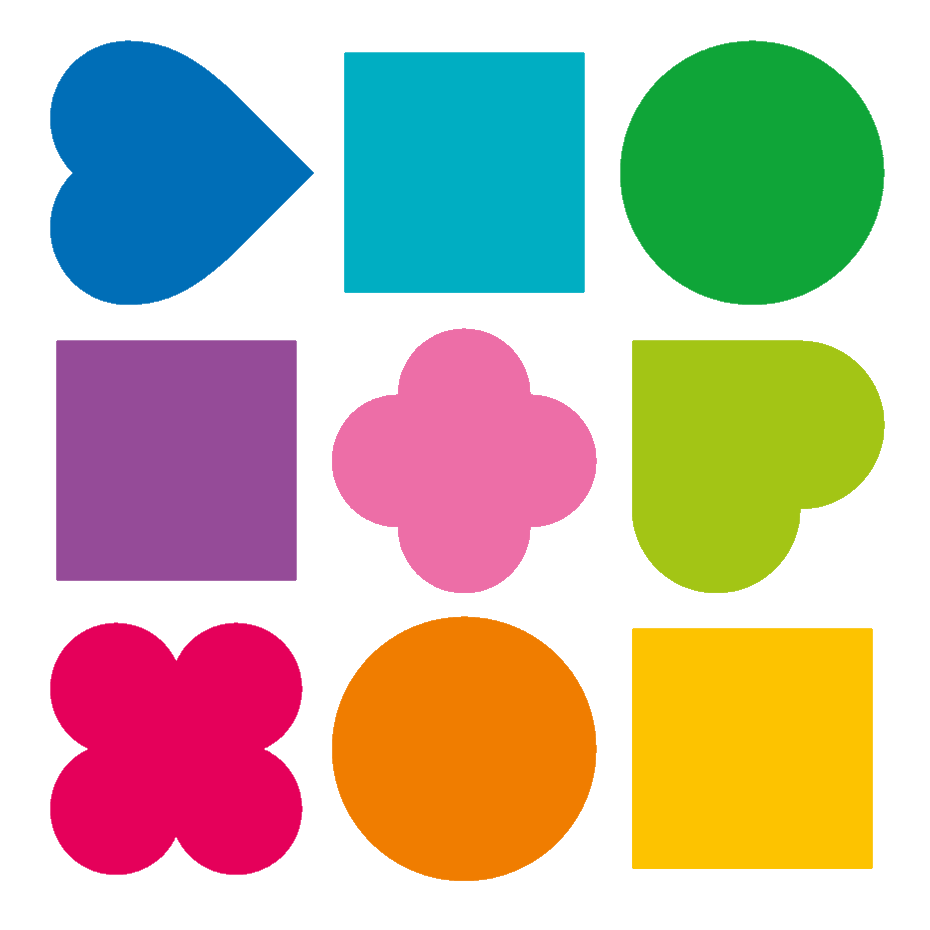 Основные рекомендации для профилактики заболеваний
5.  Отказаться от потребления спиртных напитков
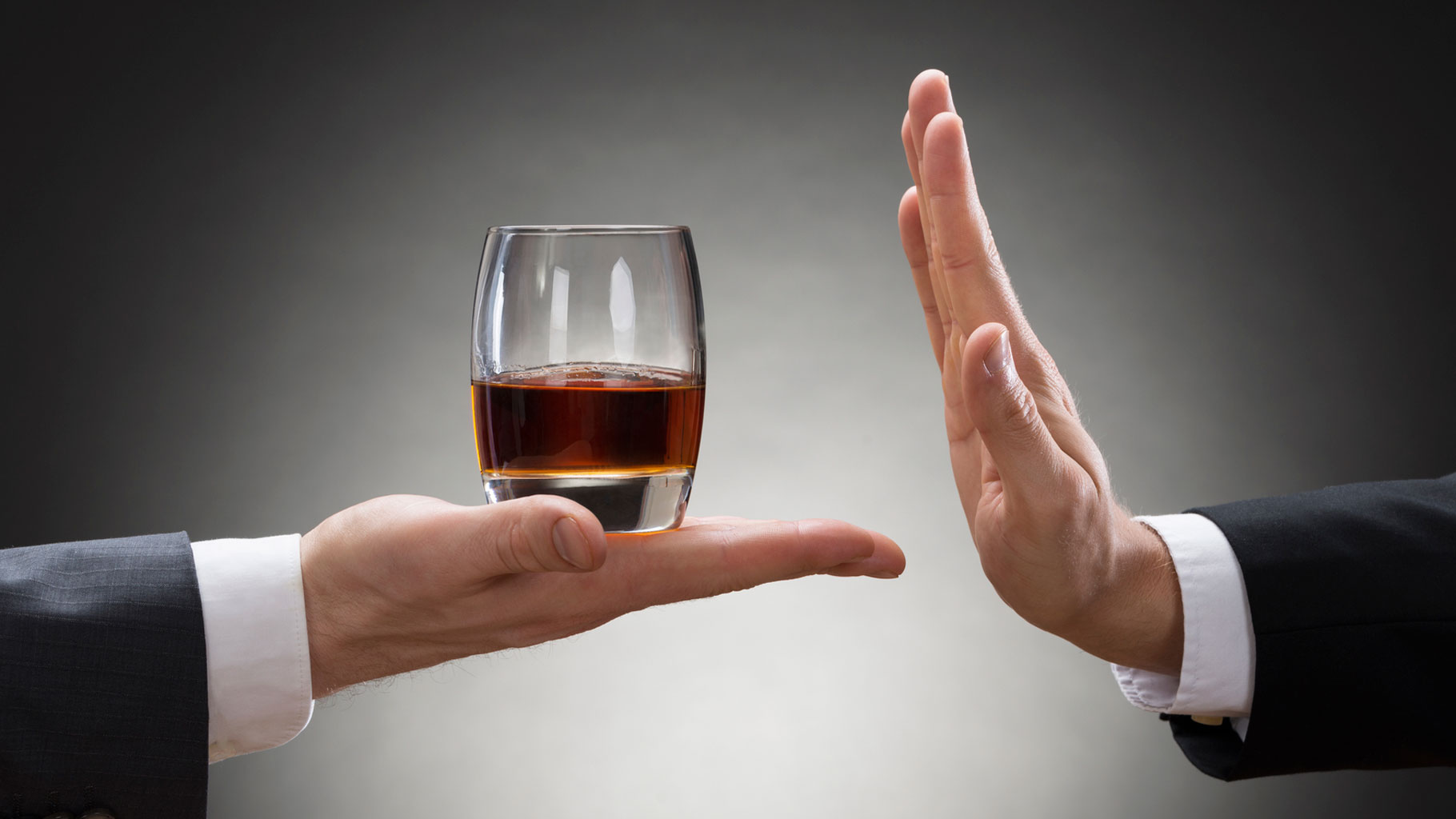 Содержание вредных веществ в спиртных напитках и влияние их на организм человека
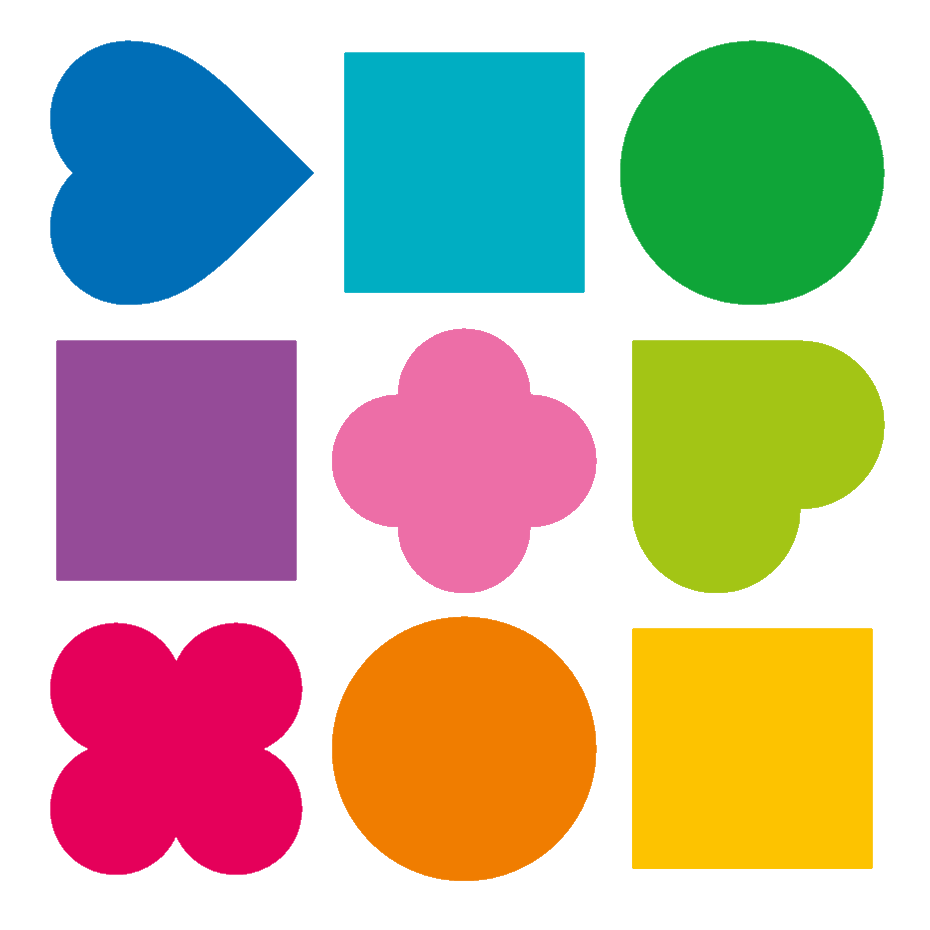 Влияние алкоголя на организм
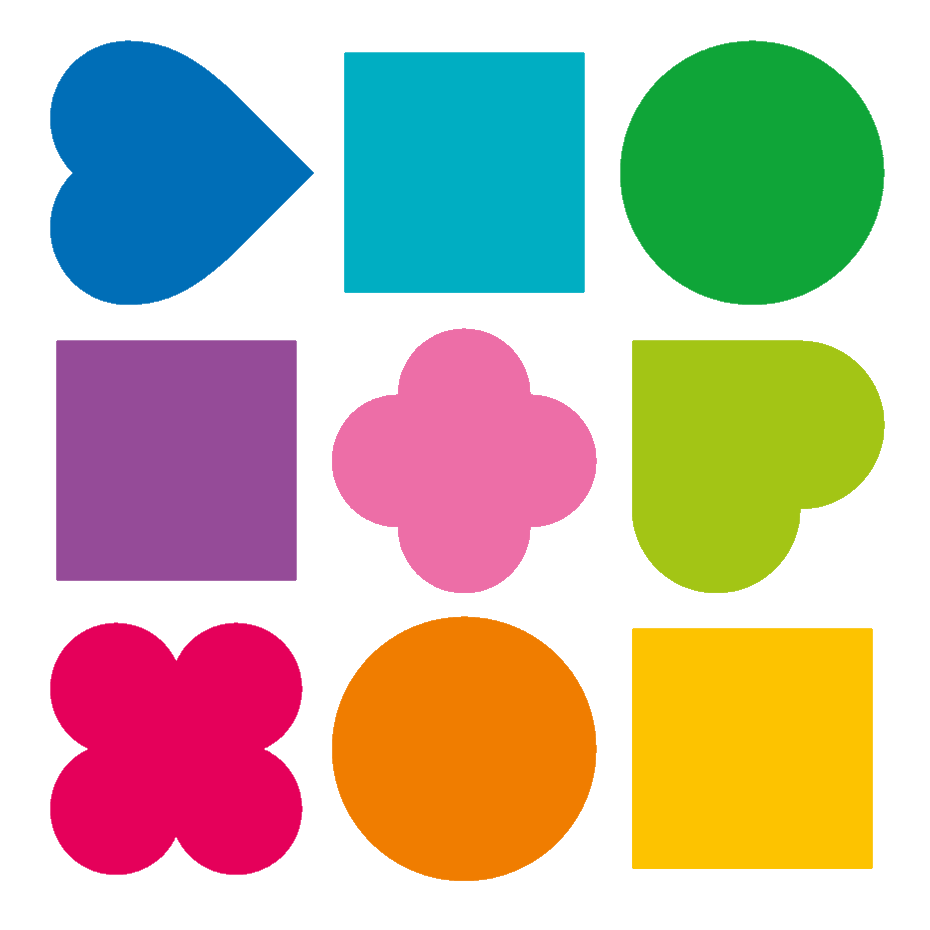 Основные рекомендации для профилактики заболеваний
6. Быть физически активным:
 
взрослые люди должны уделять не менее 150 минут в неделю занятиям средней интенсивности 
или не менее 75 минут в неделю занятиям высокой интенсивности
каждое занятие должно продолжаться не менее 10 минут
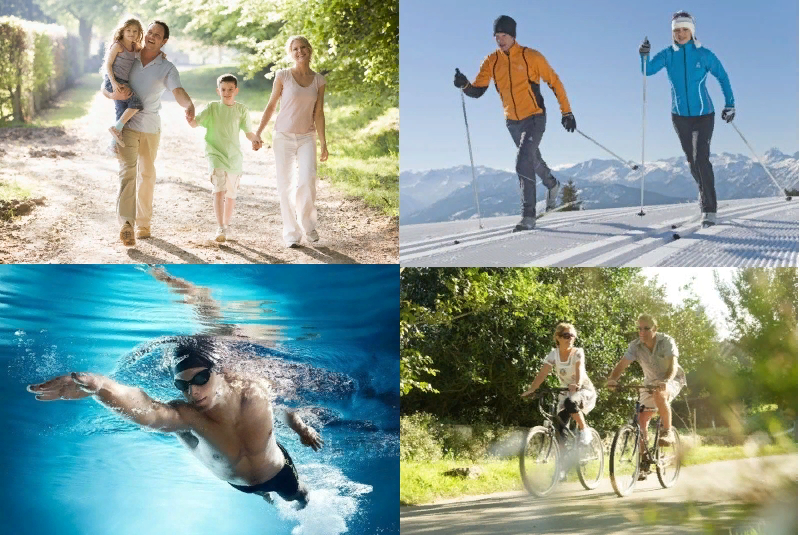 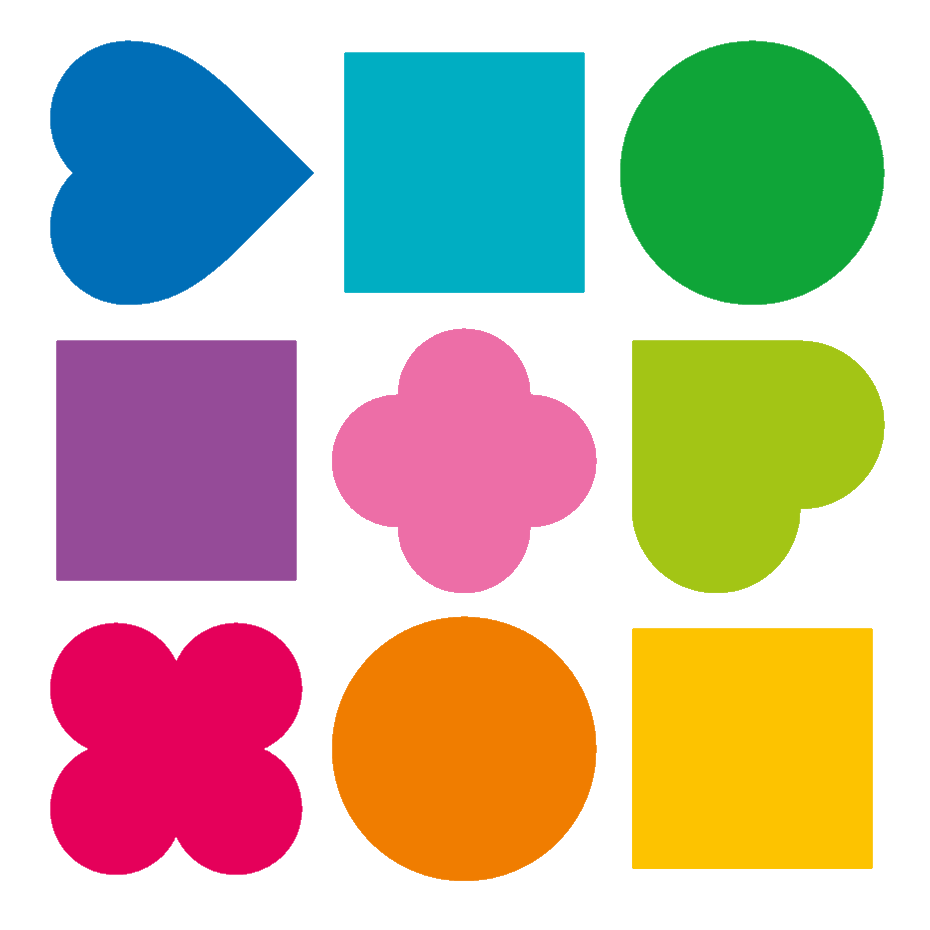 Основные рекомендации для профилактики заболеваний
6. Быть физически активным (продолжение)
увеличение длительности занятий средней интенсивности до 300 минут в неделю 
или до 150 минут в неделю высокой интенсивности необходимо для того, чтобы получить дополнительные преимущества для здоровья
необходимо чередовать аэробные и анаэробные нагрузки (аэробные нагрузки - 5-7 раз в неделю, анаэробные нагрузки - 2-3 раза в неделю)
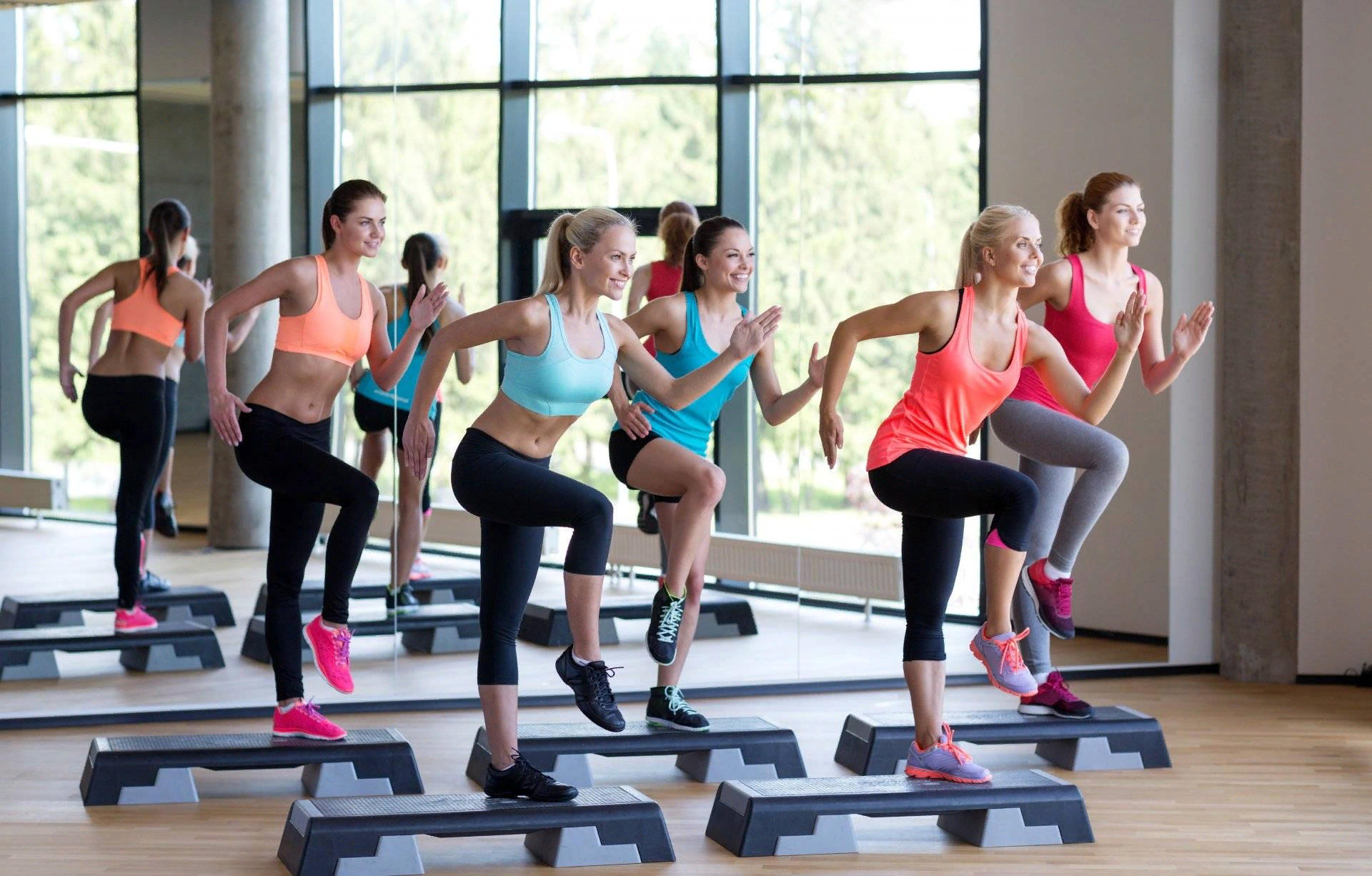 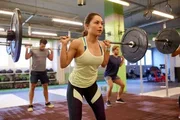 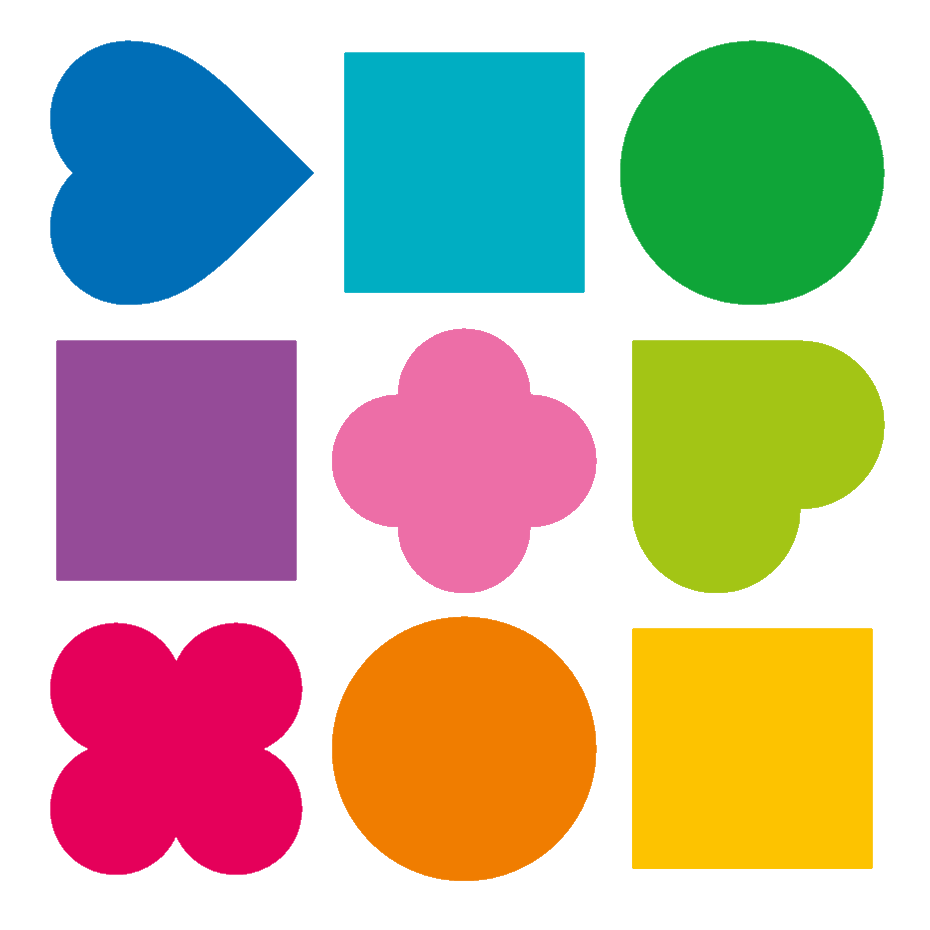 Спасибо за внимание и доброго здоровья!
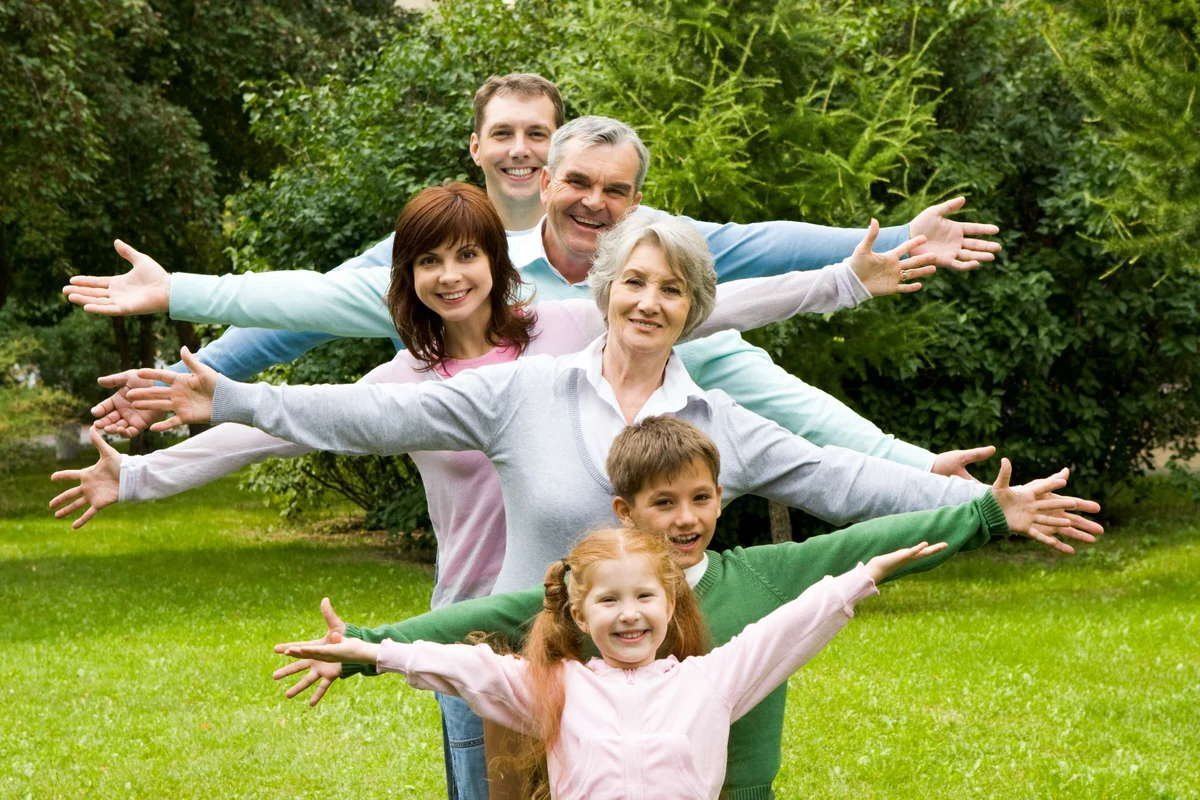